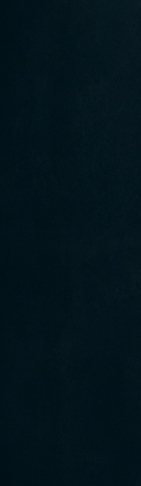 جامعة باجي مختار - عنابة - 
كلية العلوم الاقتصادية والتجارية وعلوم التسيير
 قسم العلوم التجارية
تقنية التسويق عبر SEO
تحت إشراف : د. بن عيدة
من إعداد :                            
كيشي إسراء
كسوس منى 
شايب بلقيس
السنة الجامعية : 
2025/2024
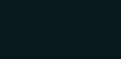 كيفية كتابة مقال
مـقـدمـة
مع التطور السريع في مجال التكنولوجيا والرقمنة أصبحت محركات البحث أمثالGoogle ،Yahoo  و Bing البوابة الرئيسية للوصول إلى المعلومات على الانترنت، ومن هنا برزت أهميتها كعنصر أساسي لنجاح أي موقع. وتهدف  SEO إلى تحسين ظهور الموقع في نتائج البحث العضوية مما يساعد في جذب المزيد من الزوار وزيادة التفاعل. وفي دراستنا هذه سنغطي كيفية عمل SEO لمجلة أو مدونة أو موقع إخباري عن طريق Word Press، كما وسنتعرف على كيفية اختيار الكلمات الرئيسية والمقالات الناجحة لدى المنافسين.
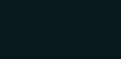 كيفية كتابة مقال
أولا:
تحسين نتائج البحث للمجلة  :
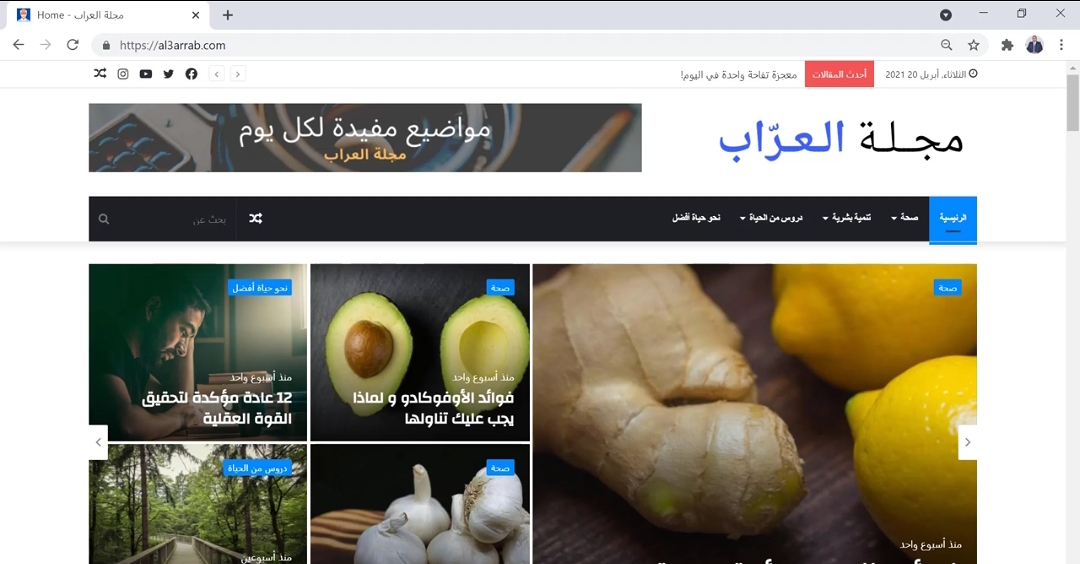 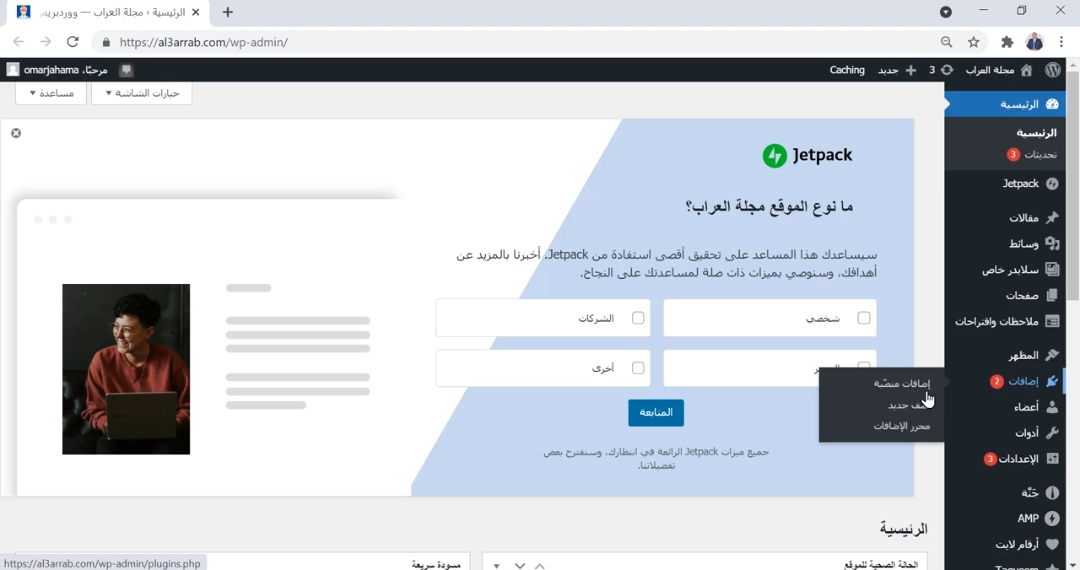 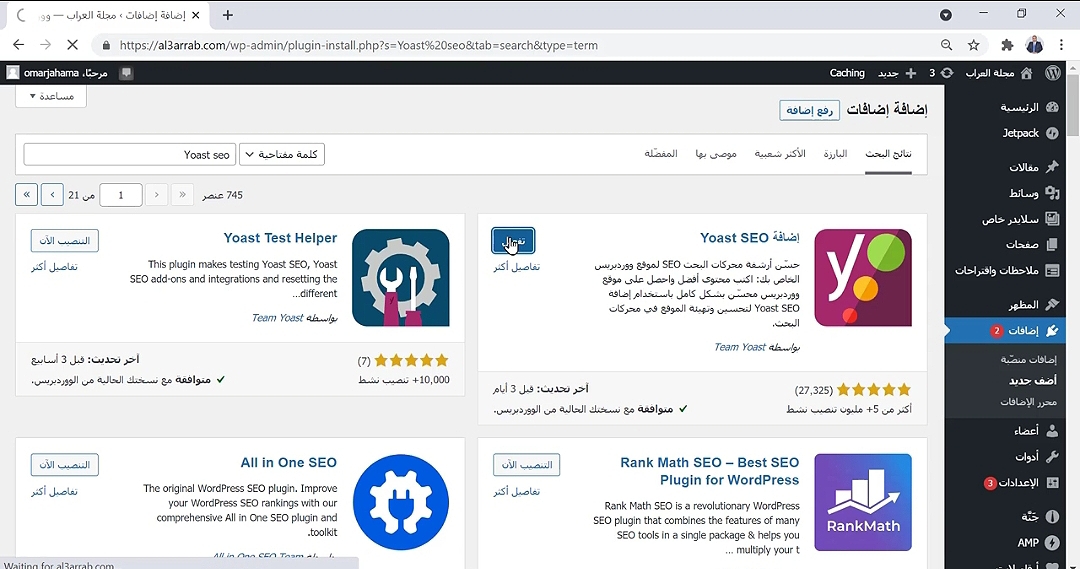 1
2
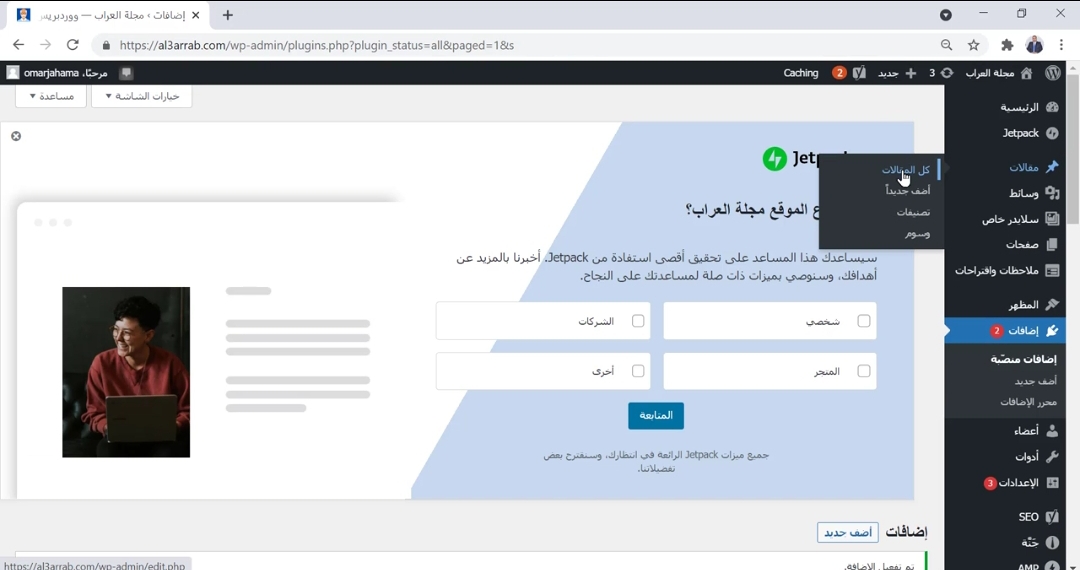 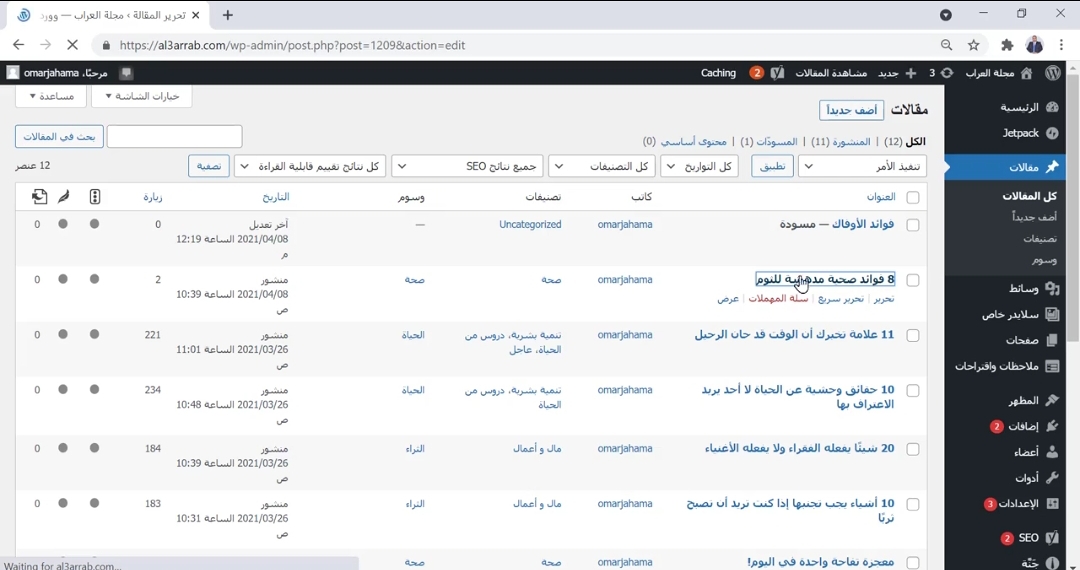 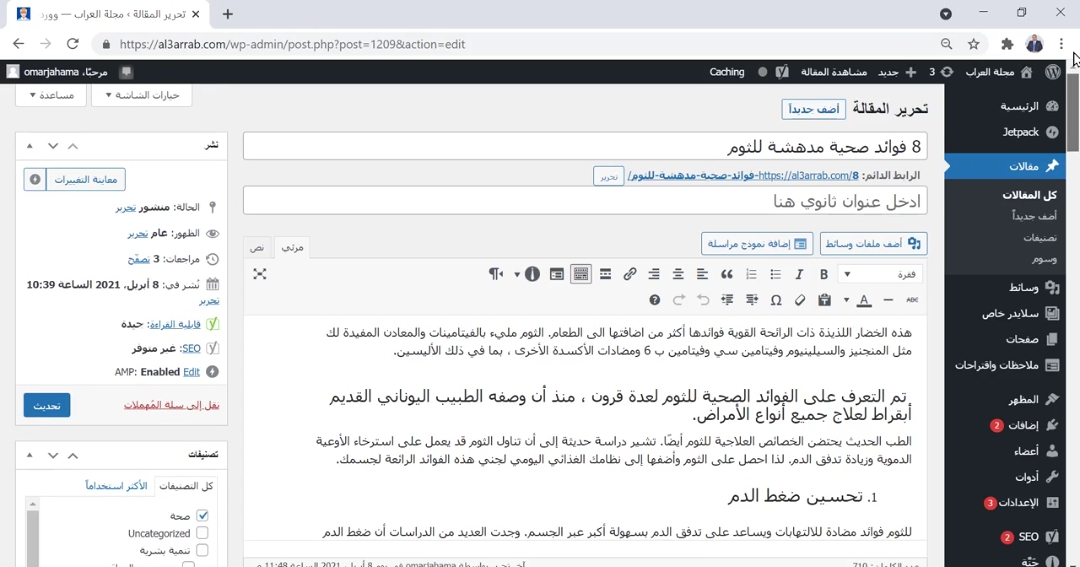 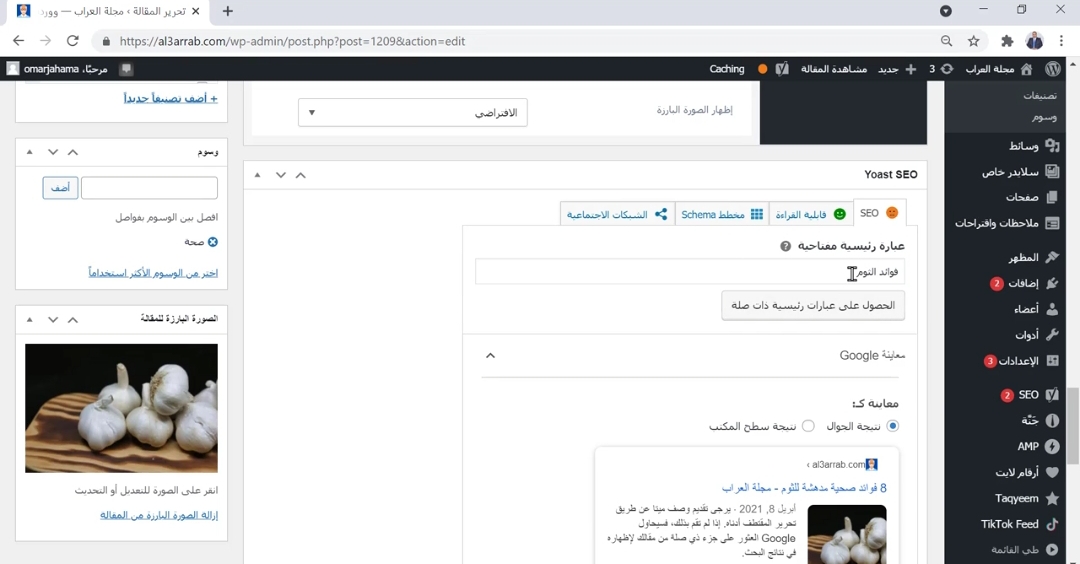 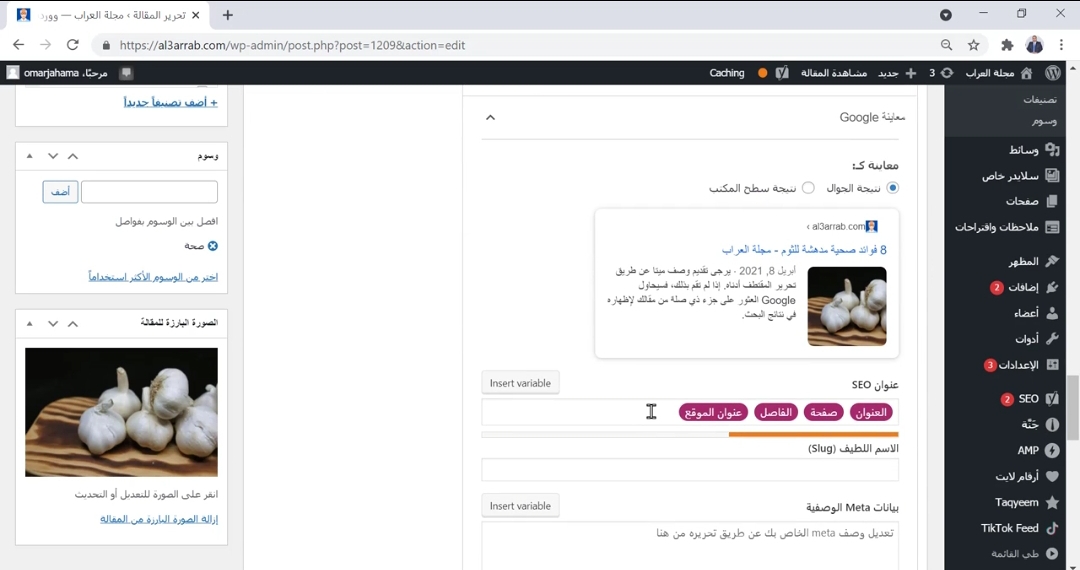 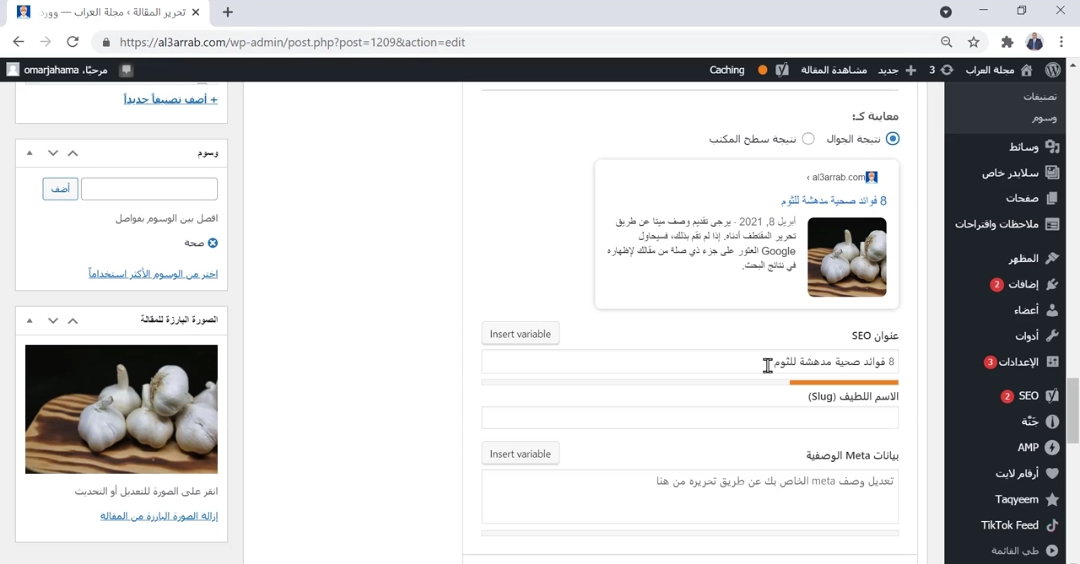 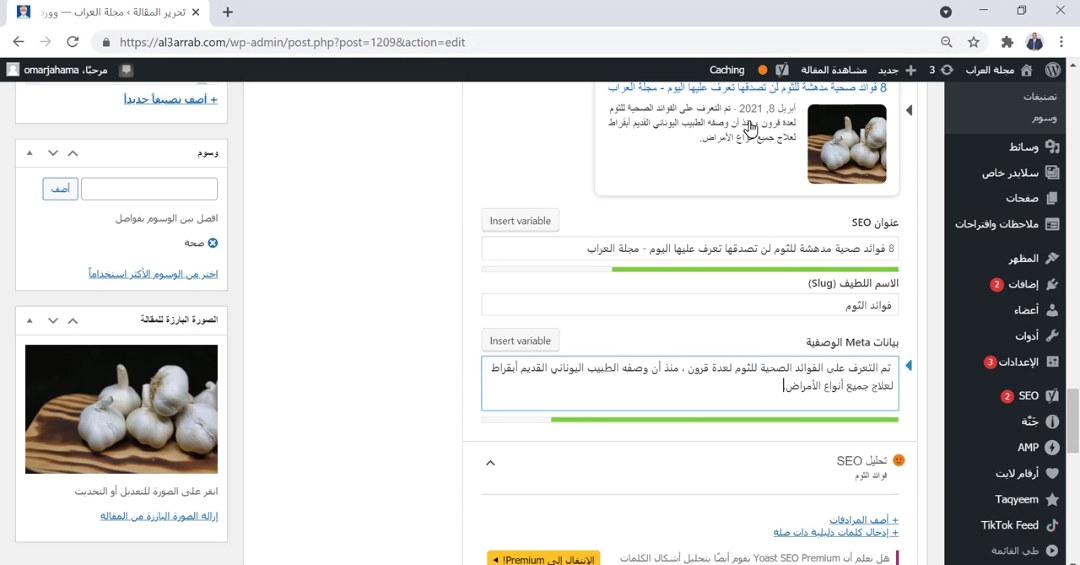 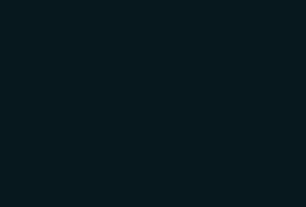 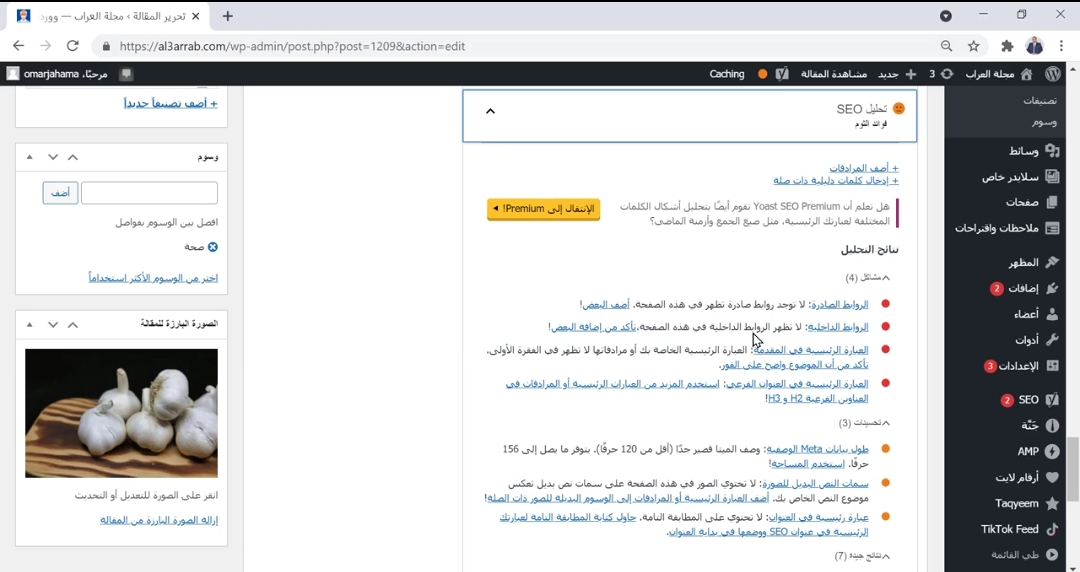 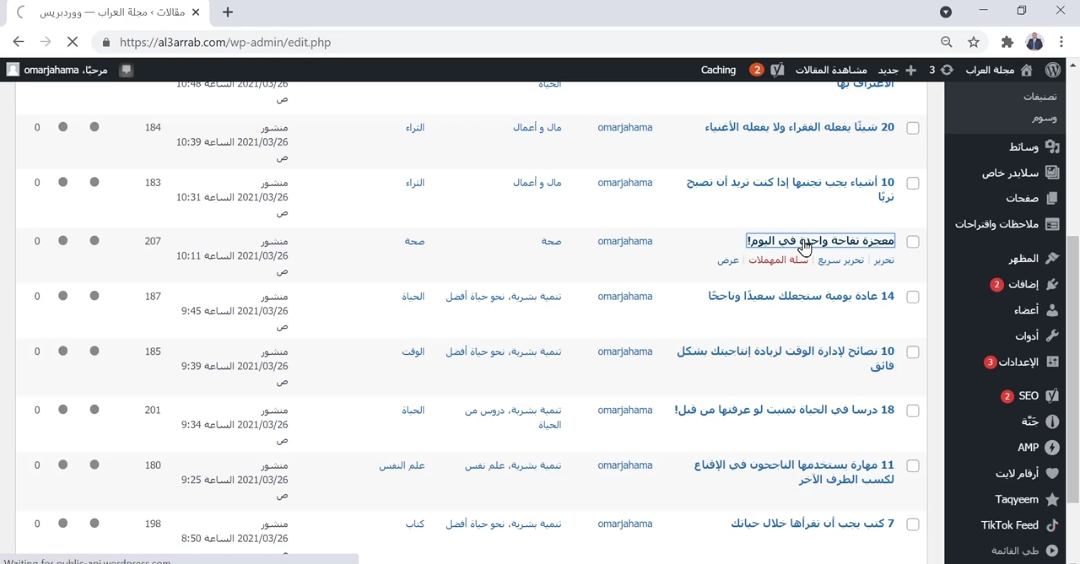 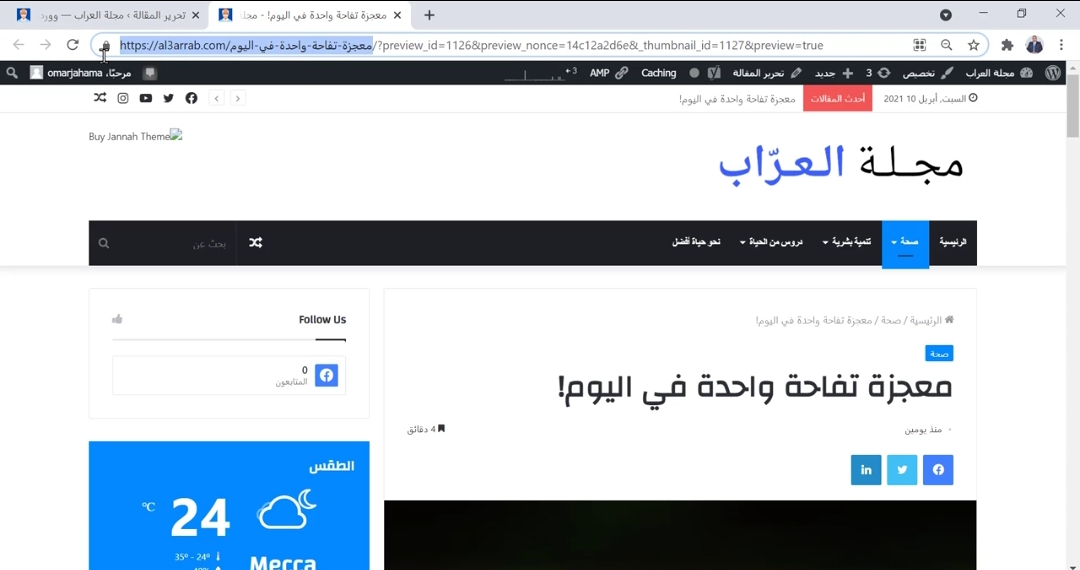 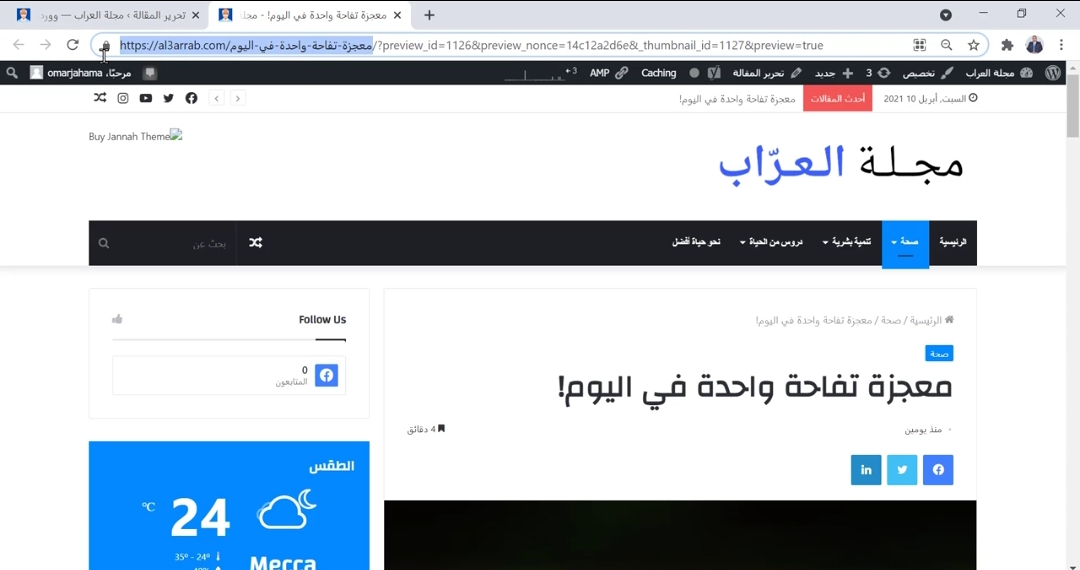 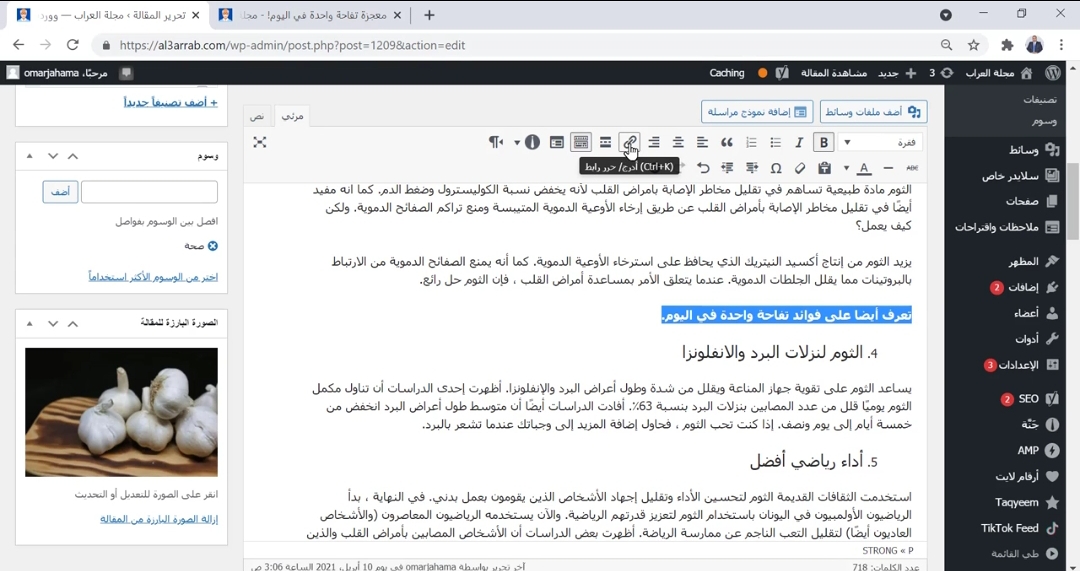 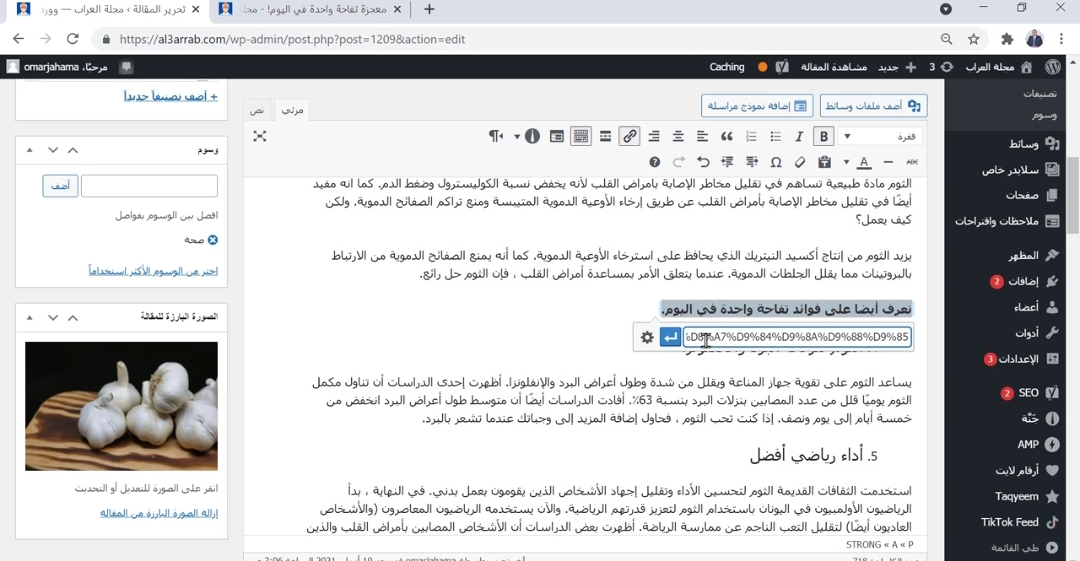 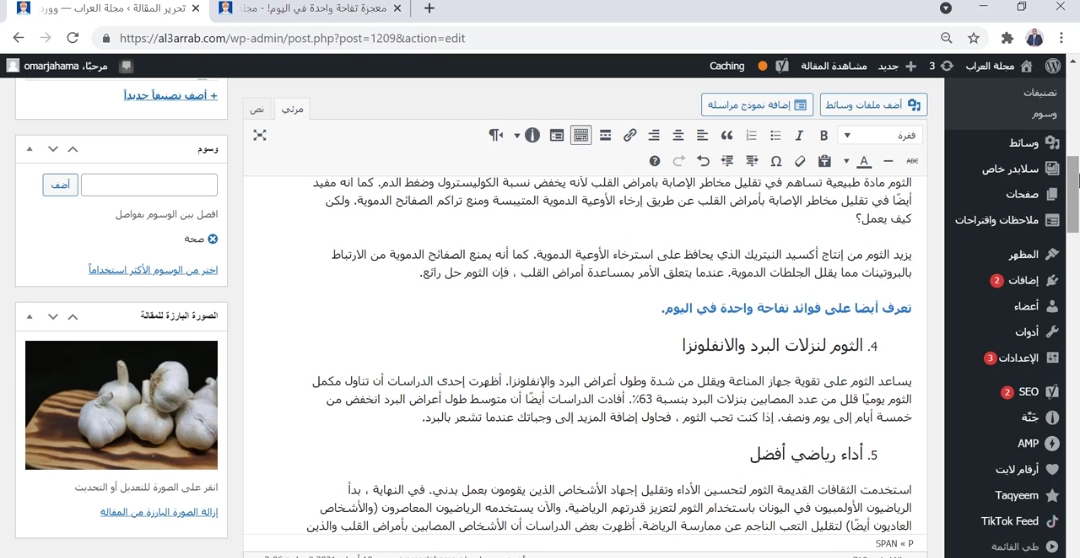 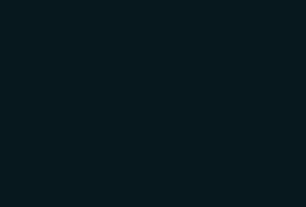 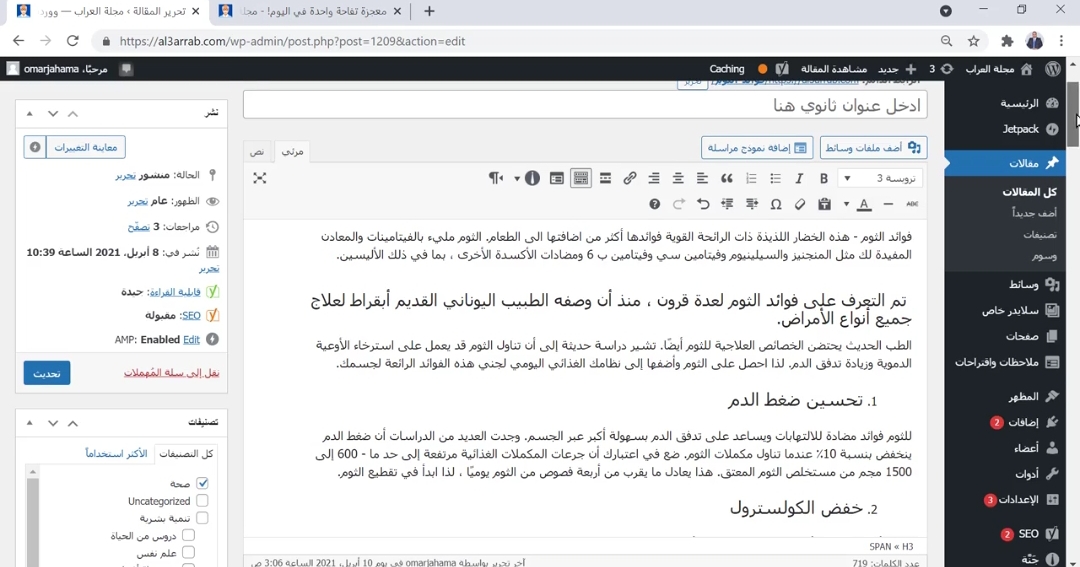 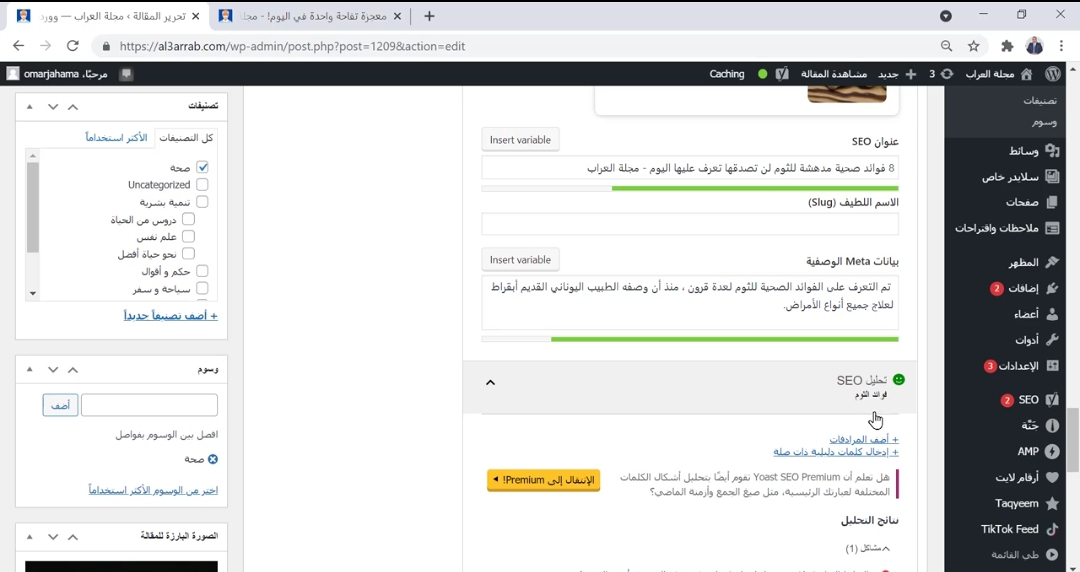 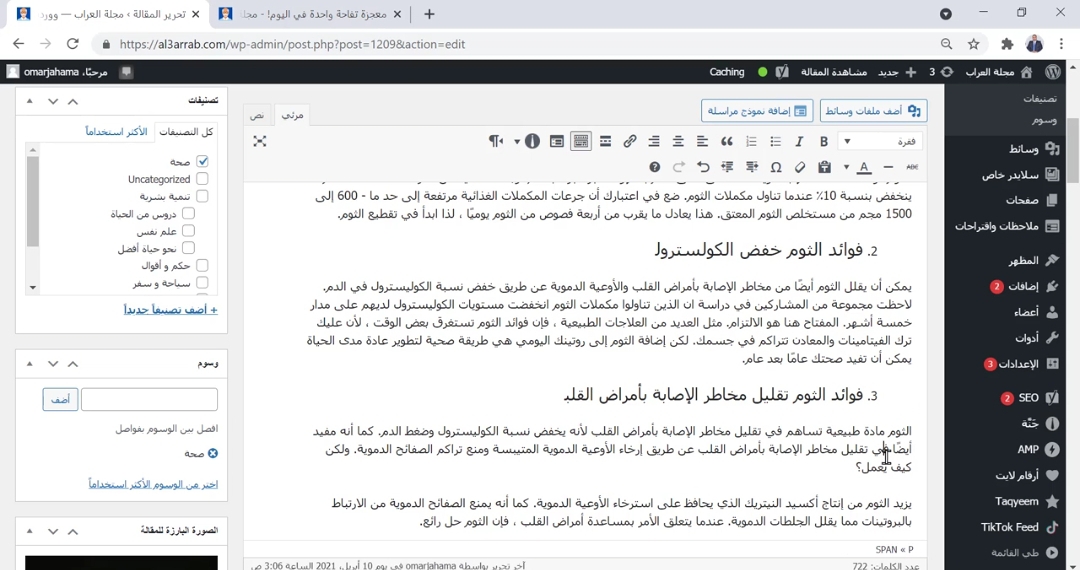 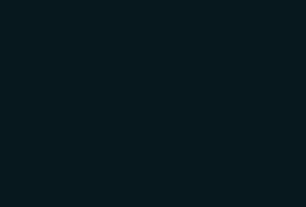 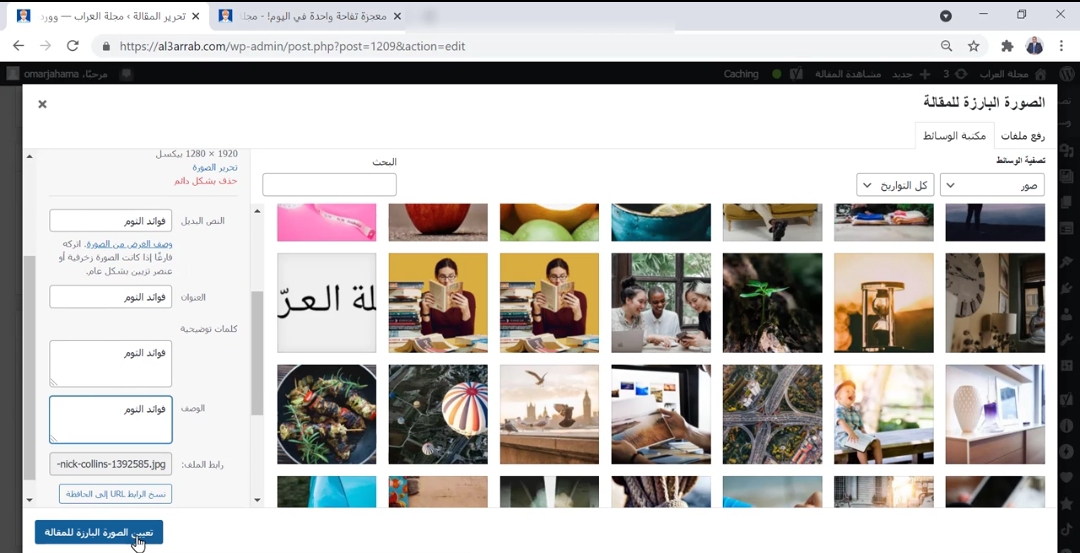 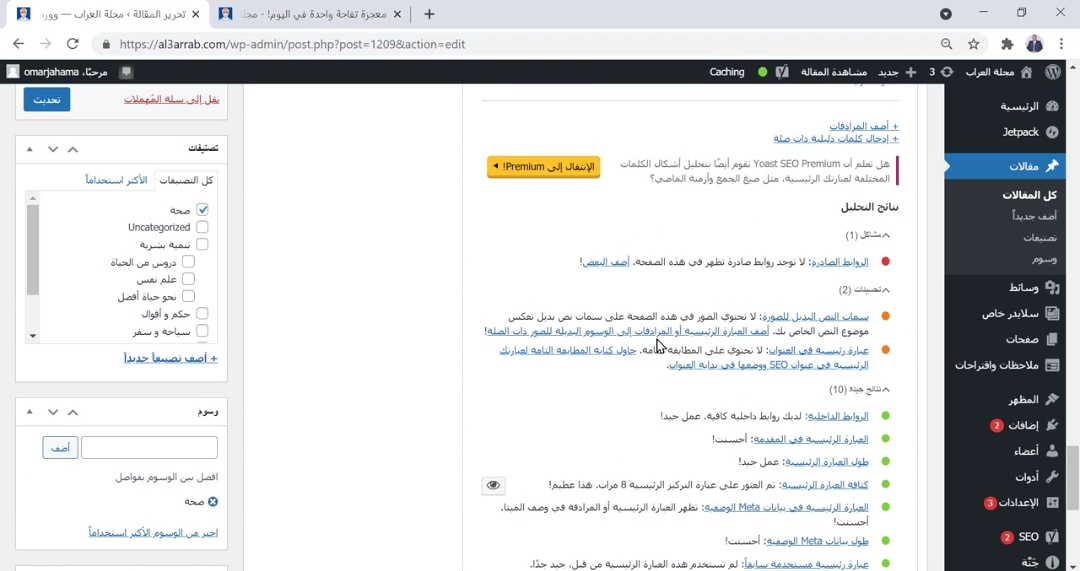 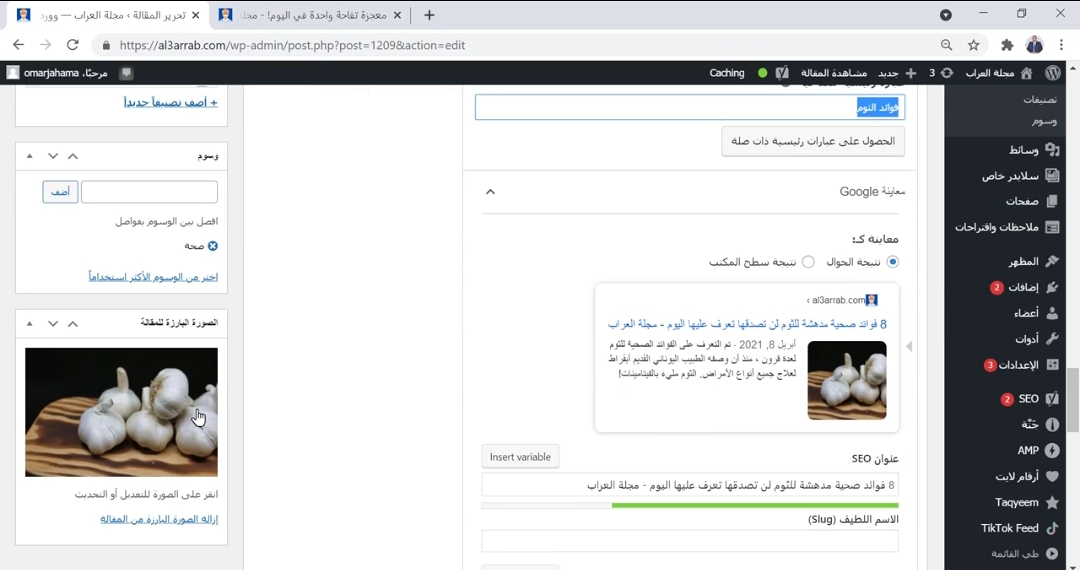 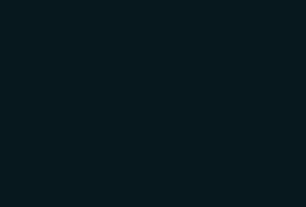 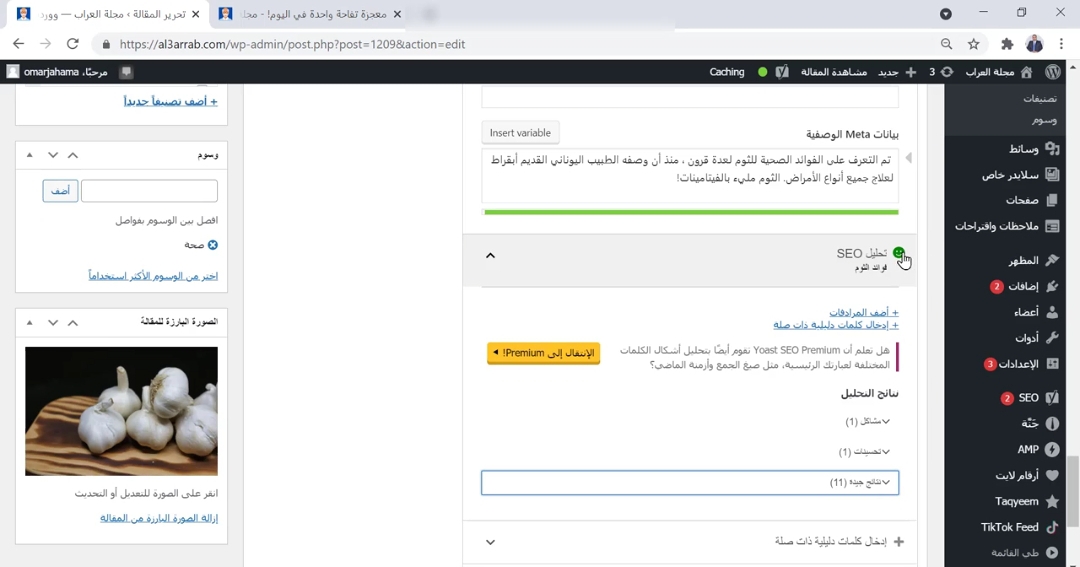 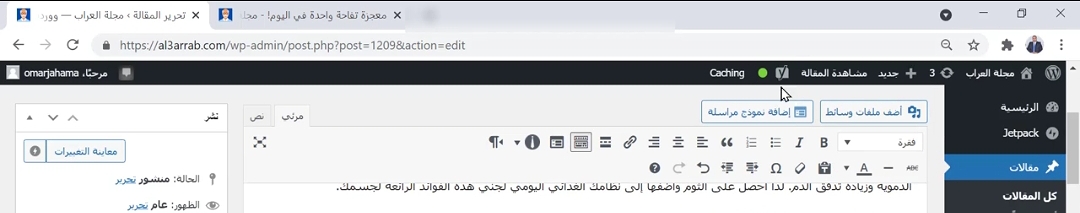 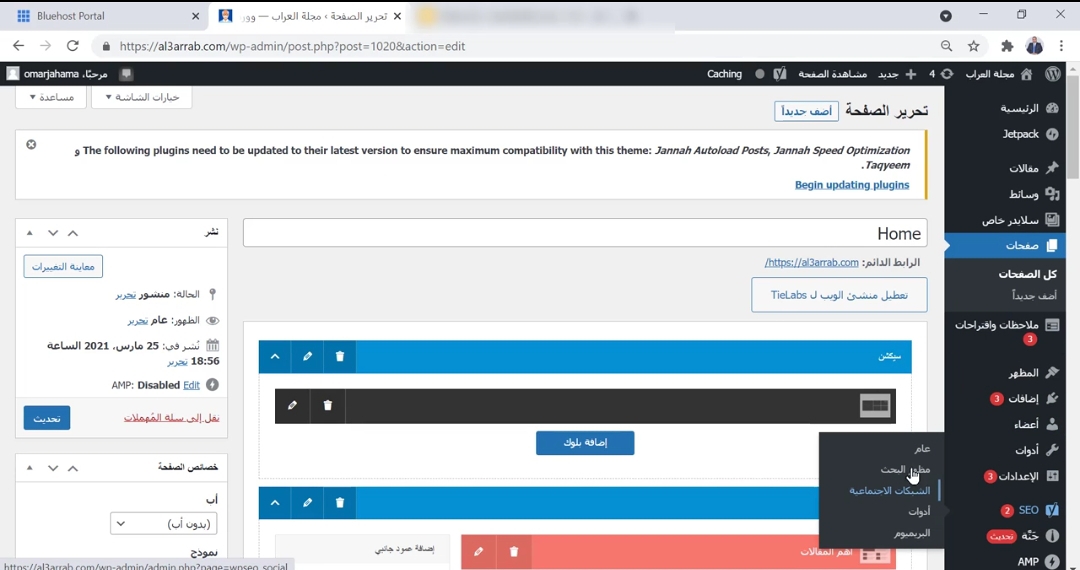 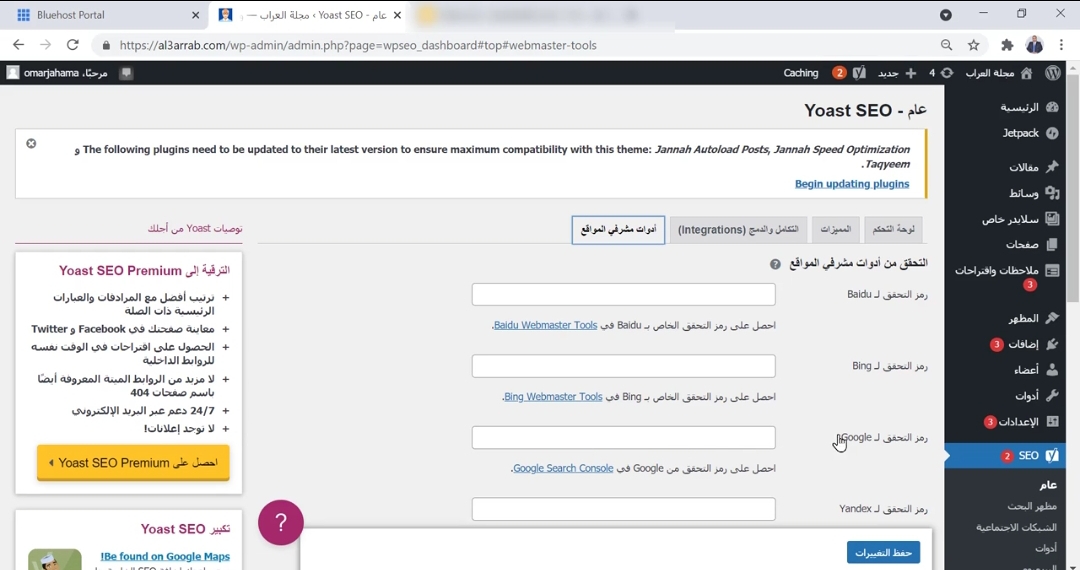 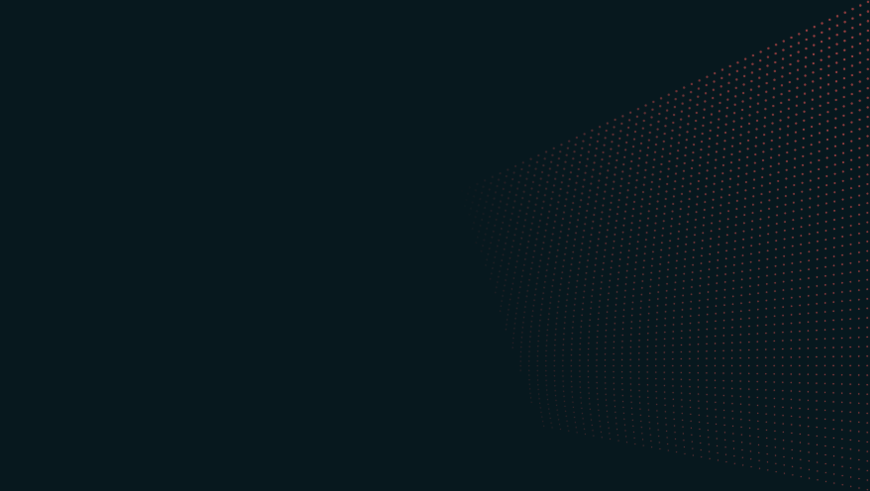 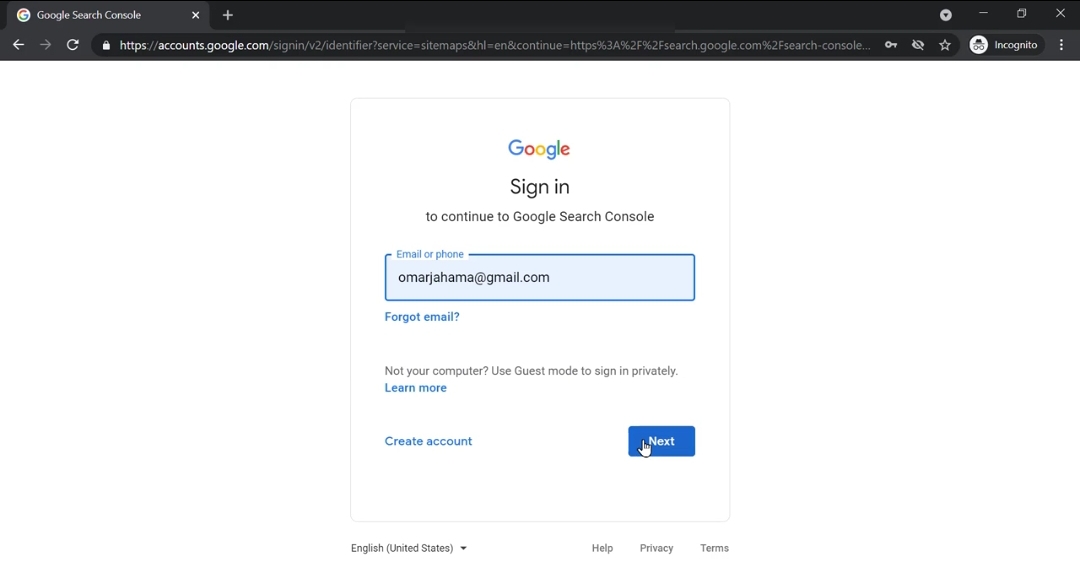 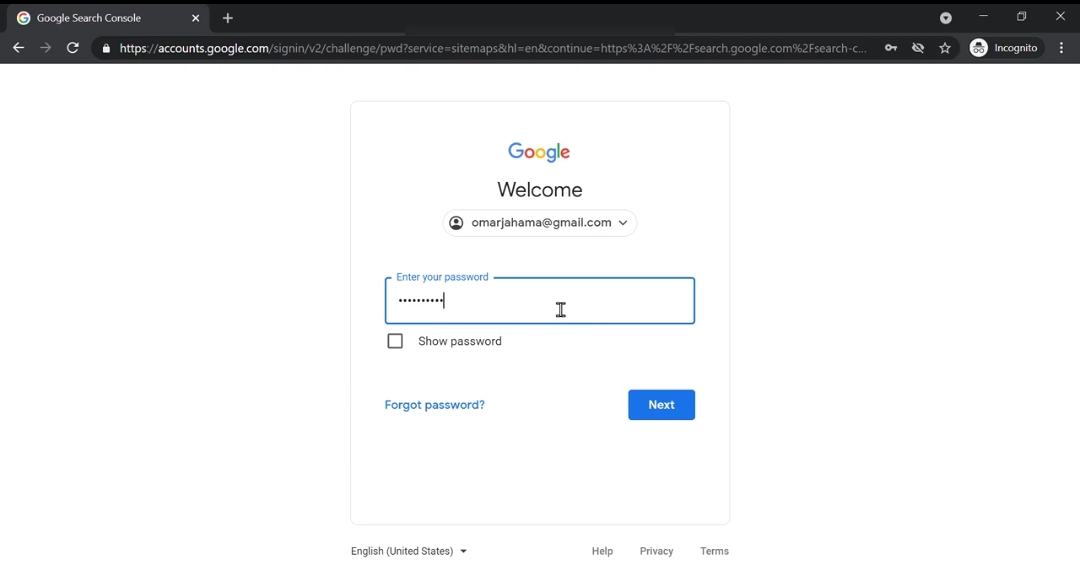 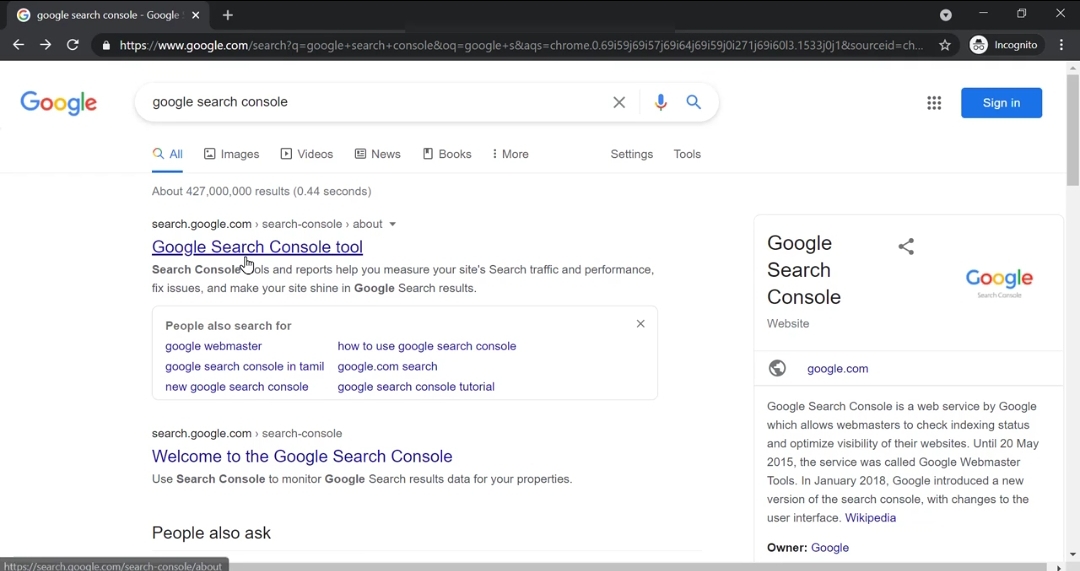 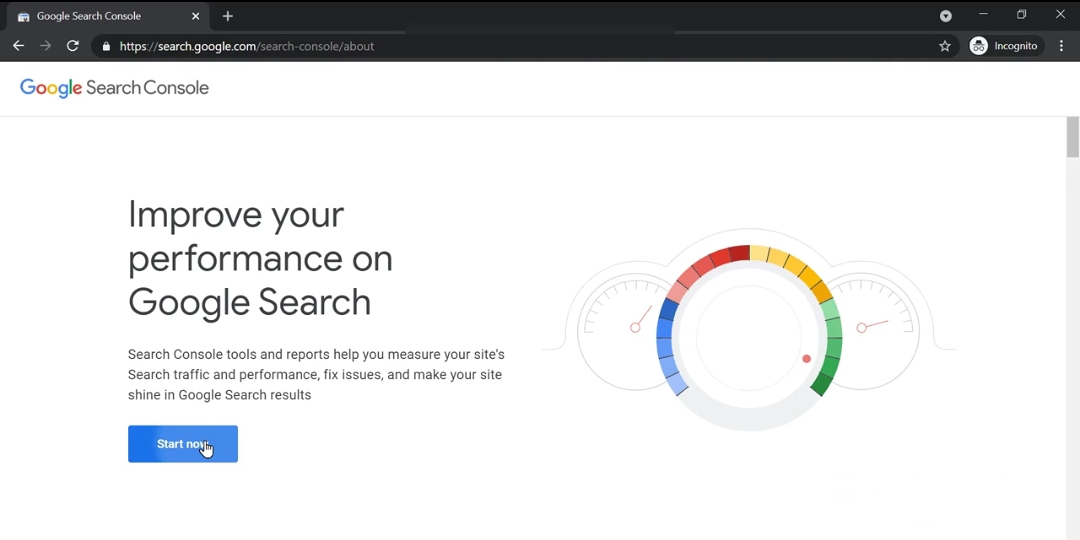 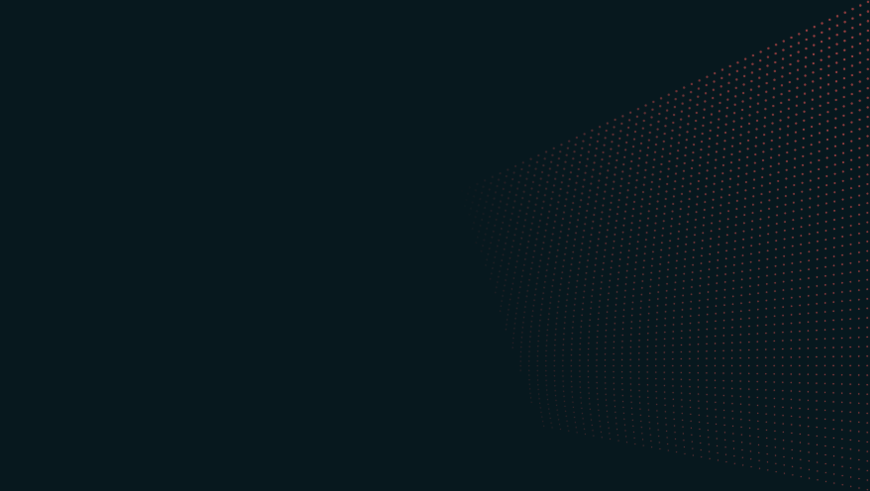 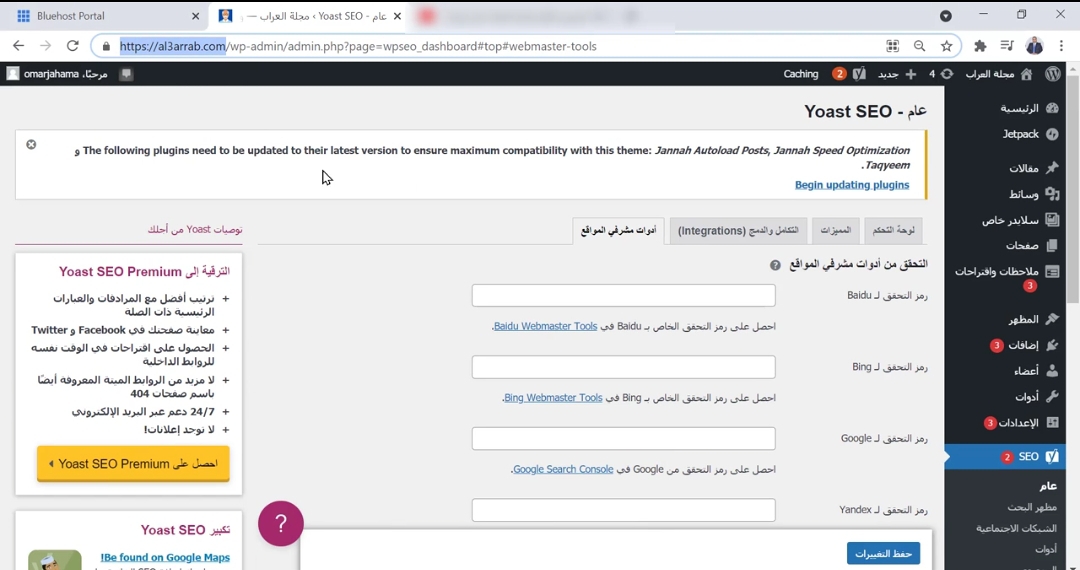 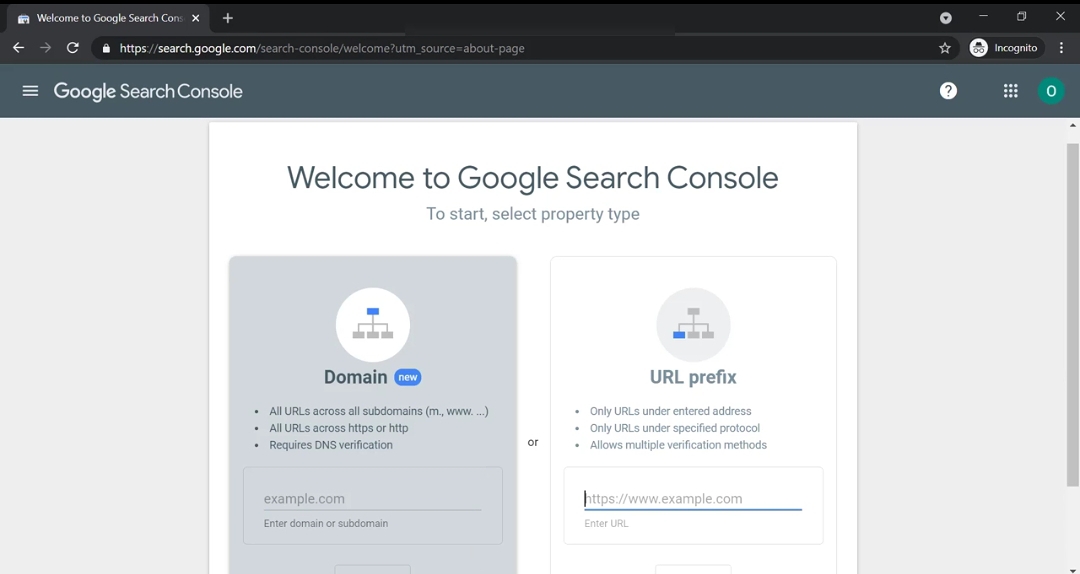 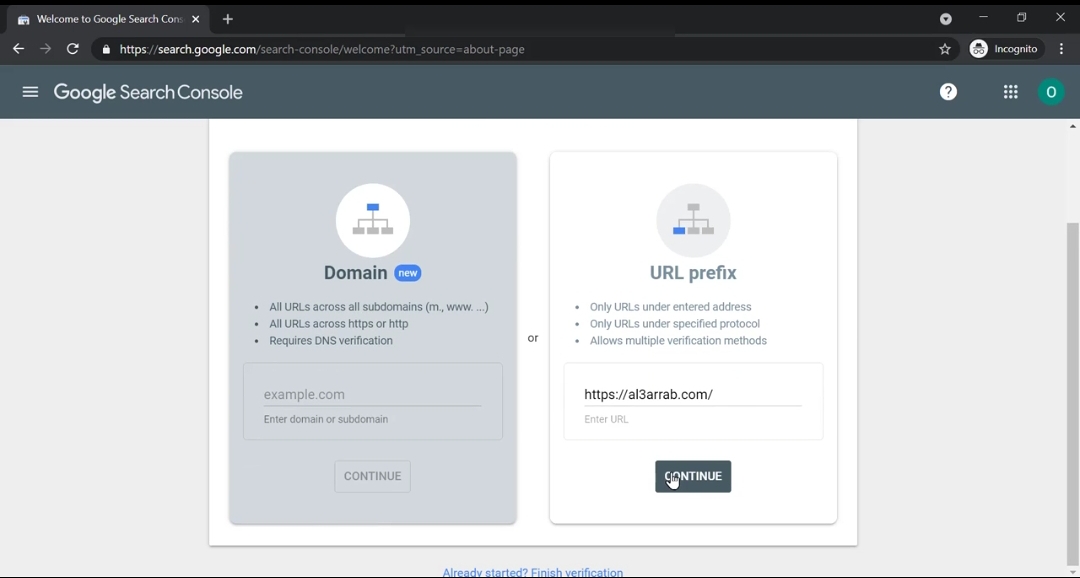 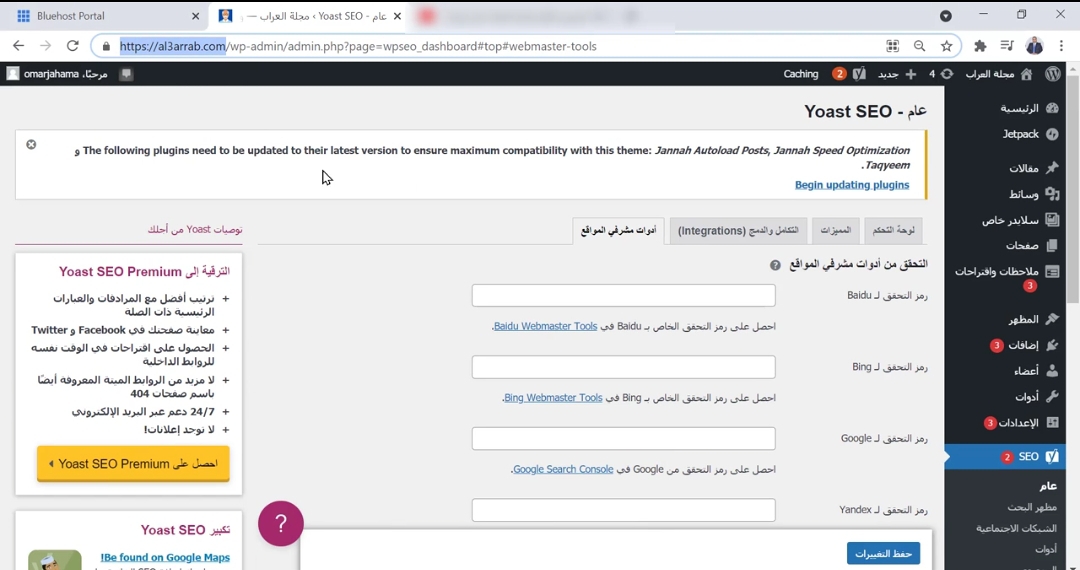 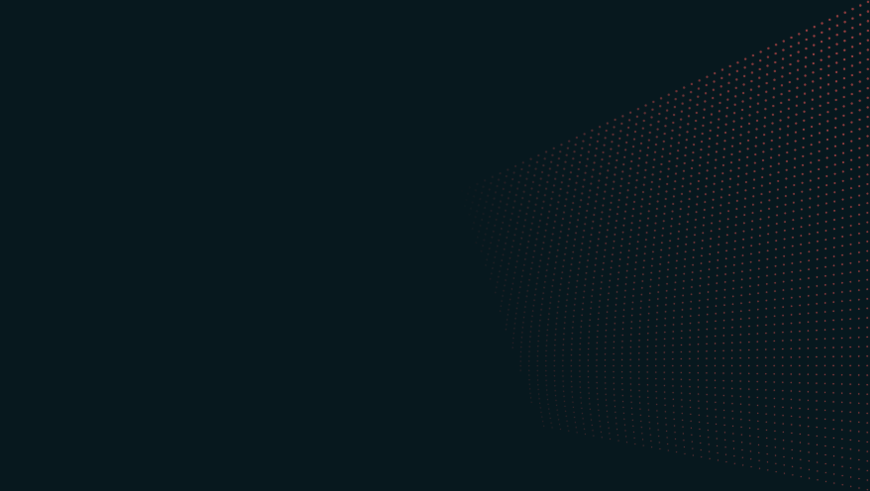 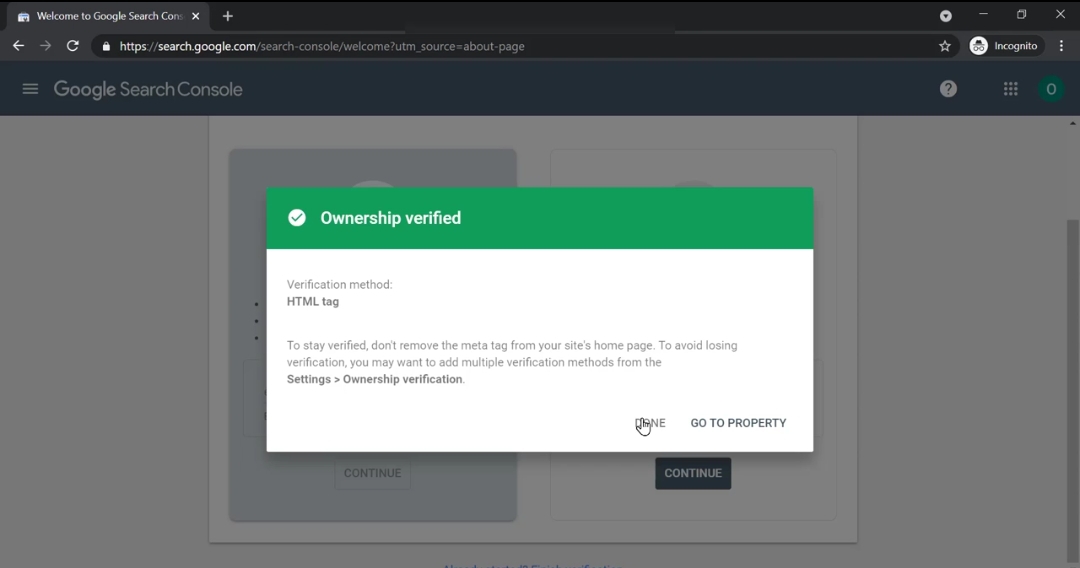 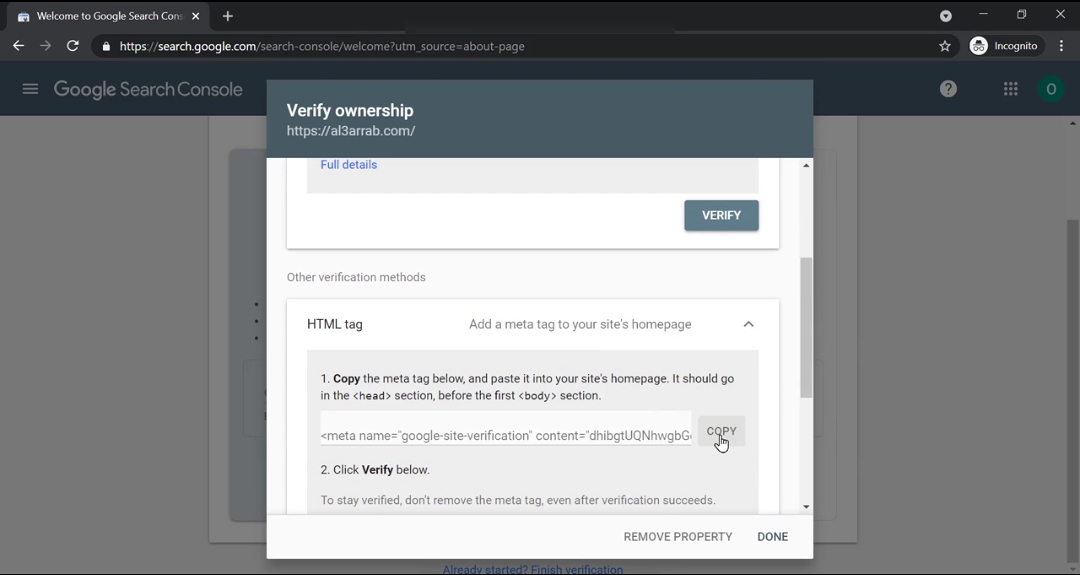 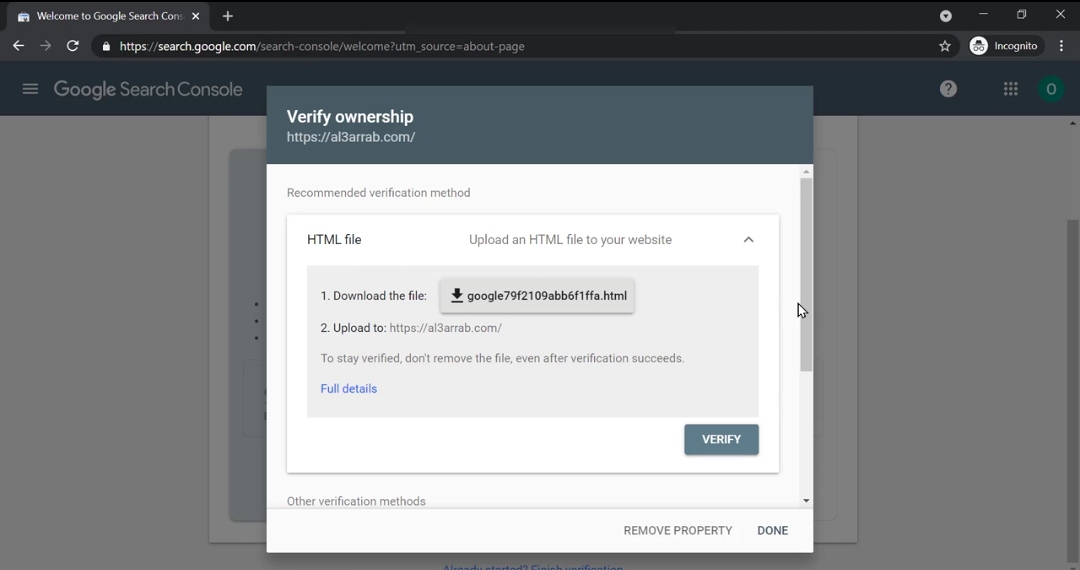 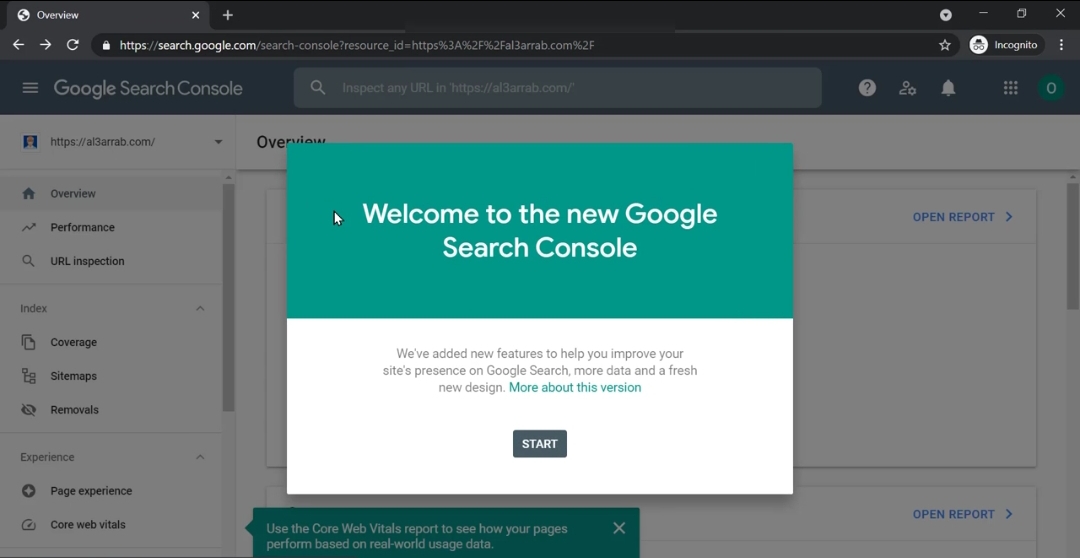 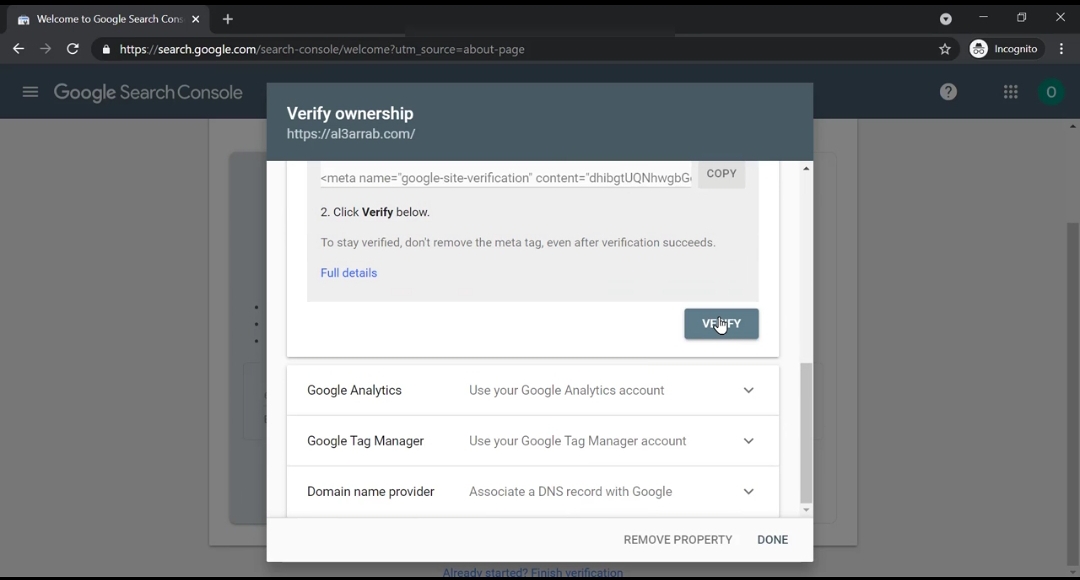 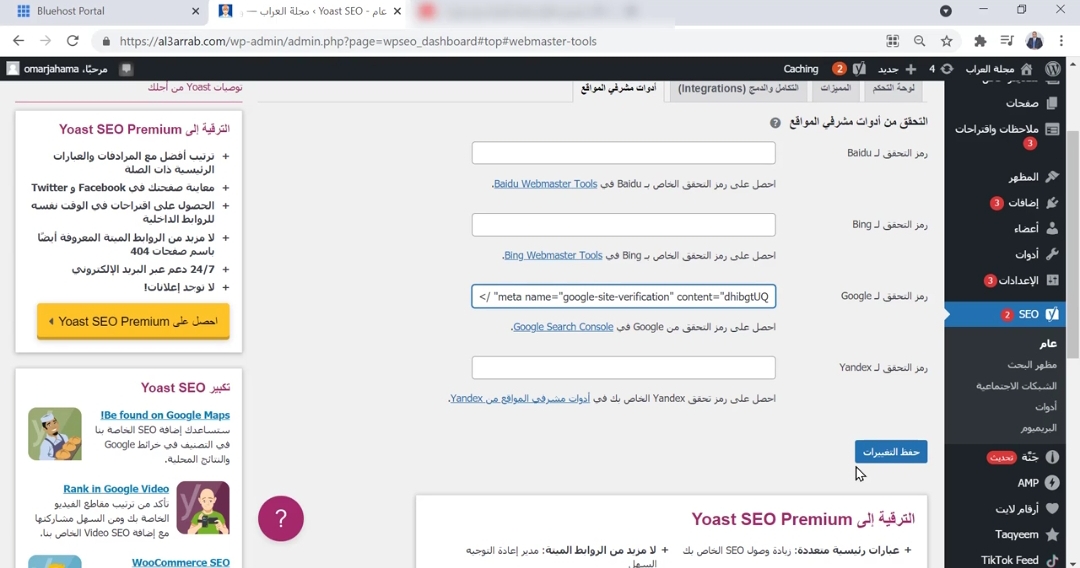 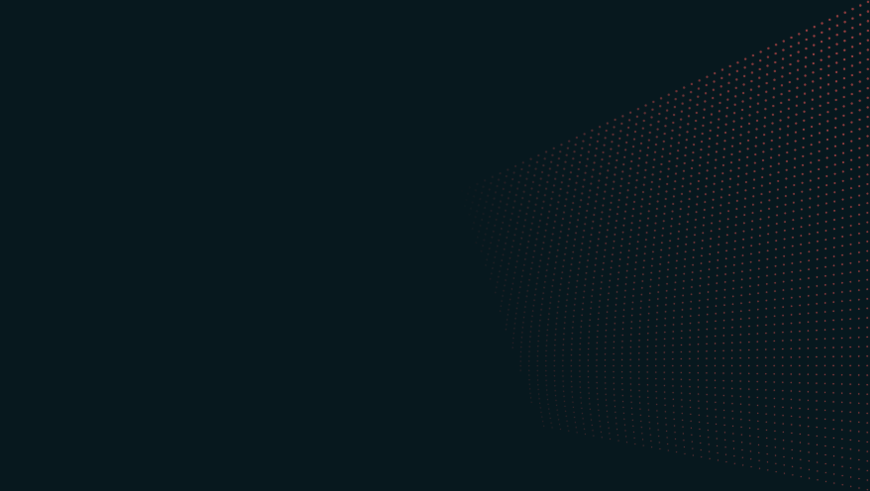 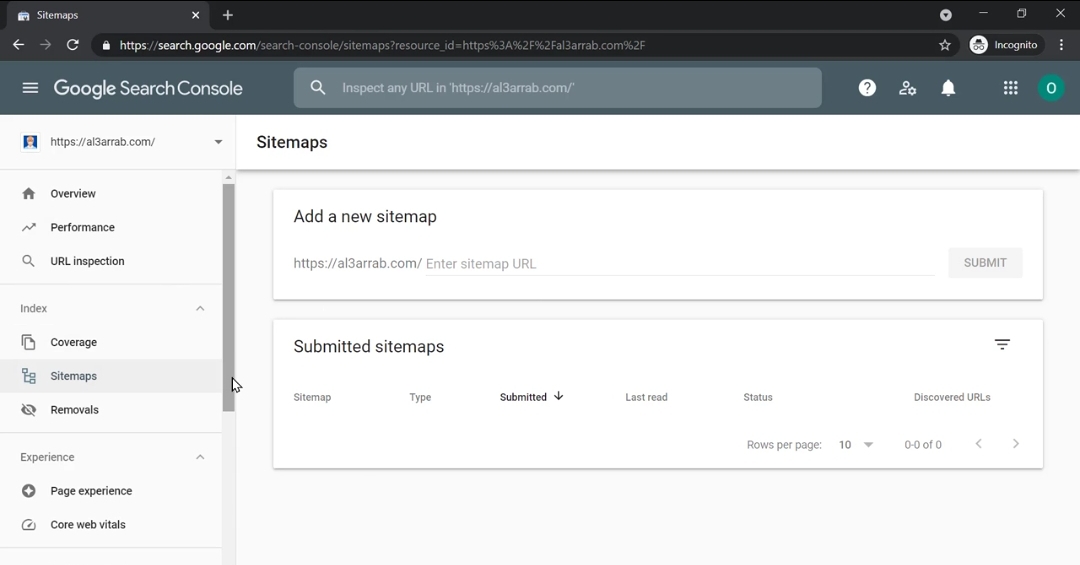 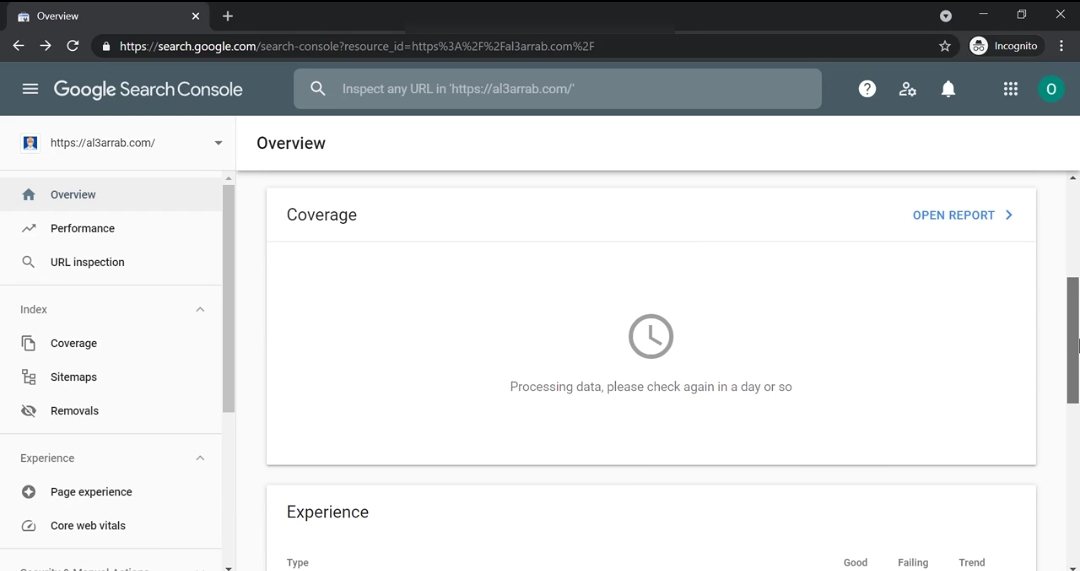 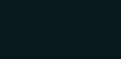 كيفية كتابة مقال
ثانيا:
تحديد الكلمات المفتاحية :
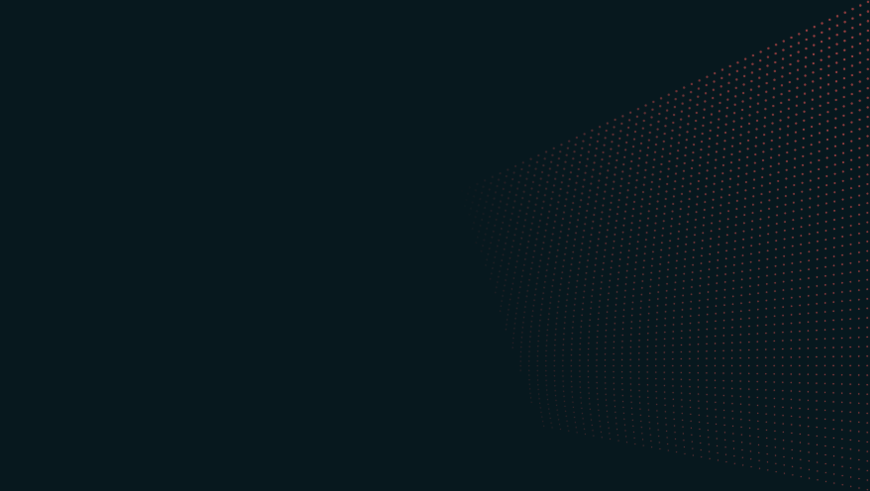 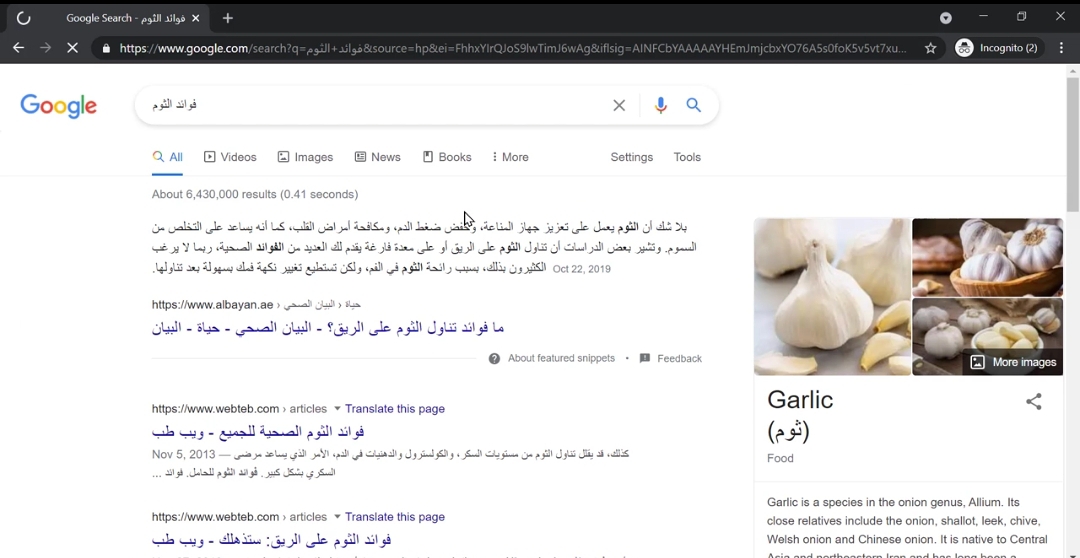 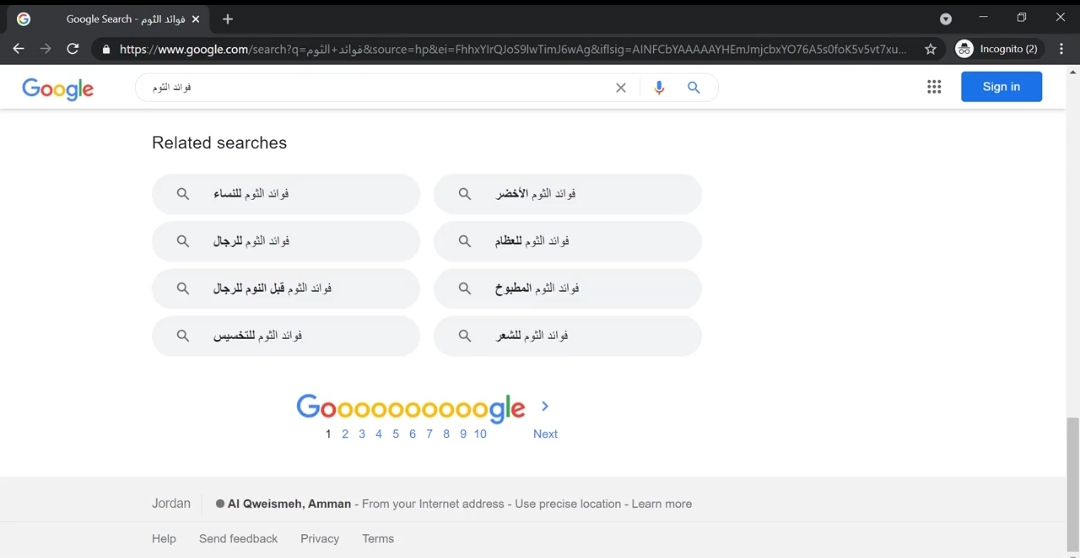 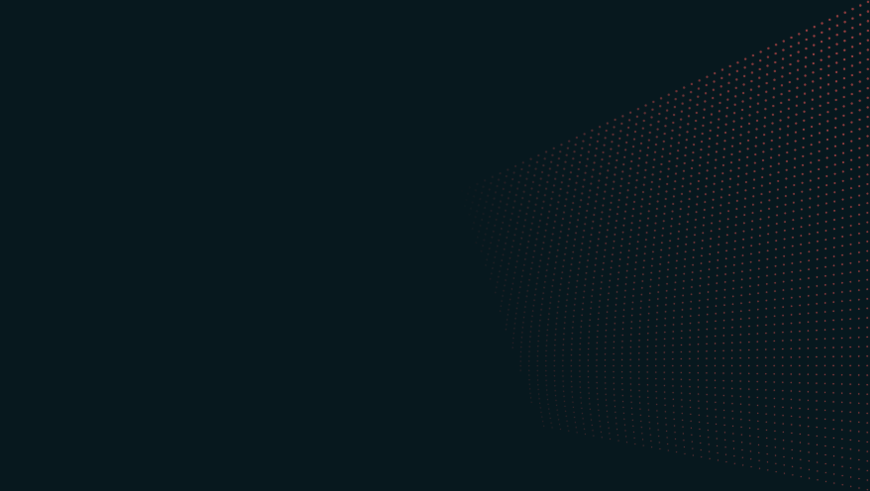 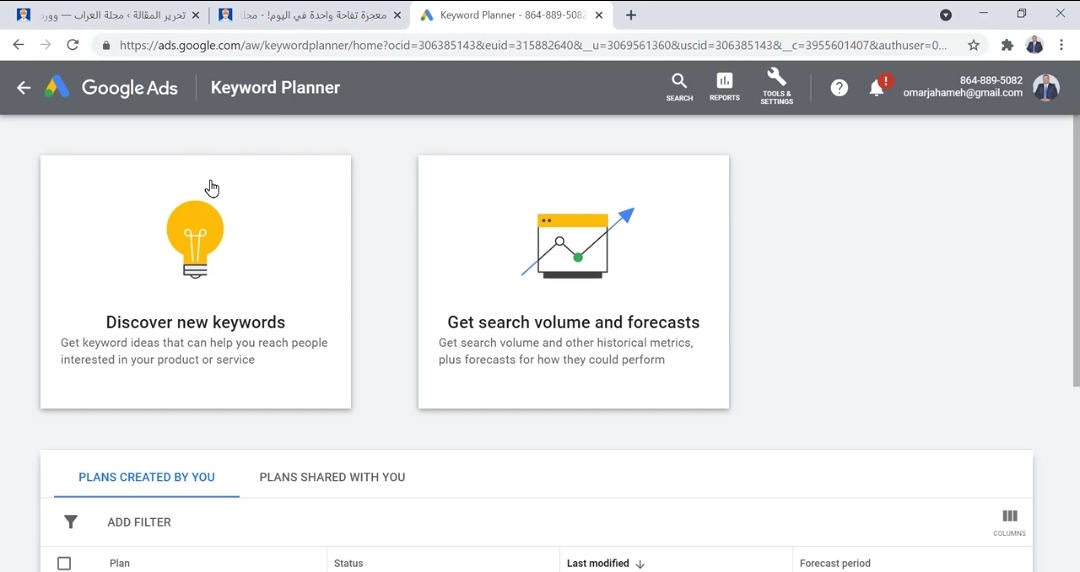 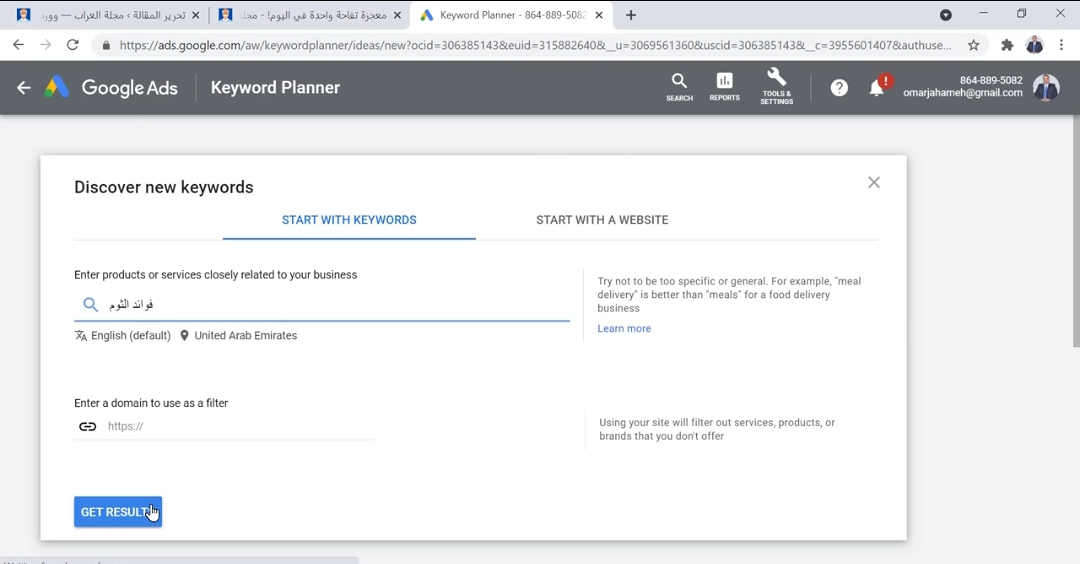 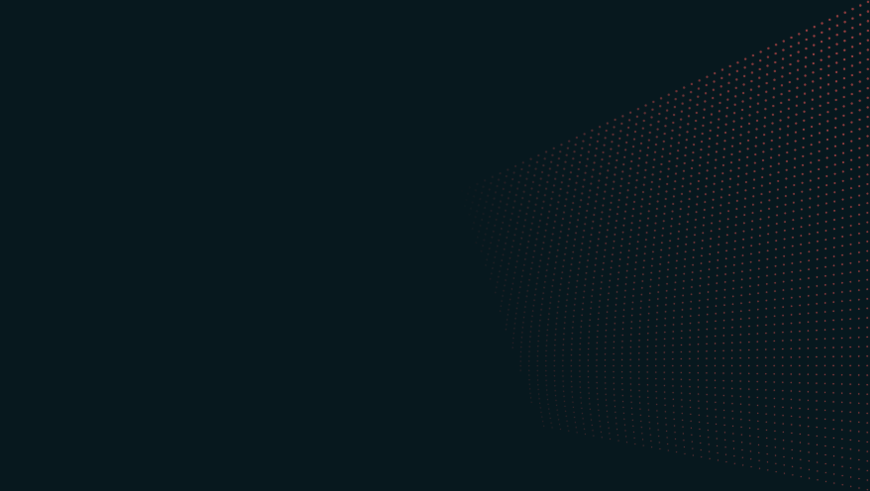 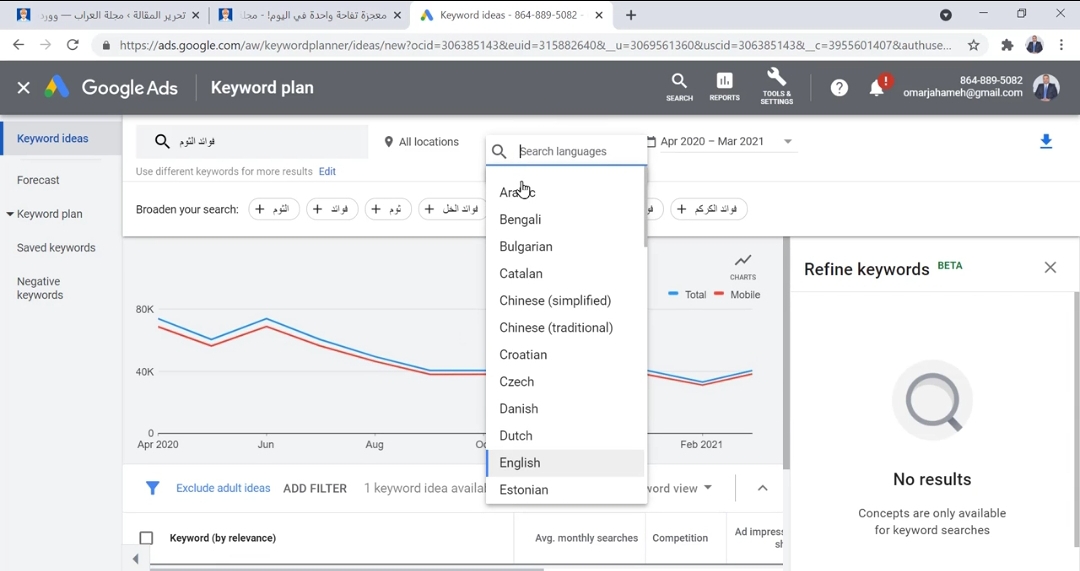 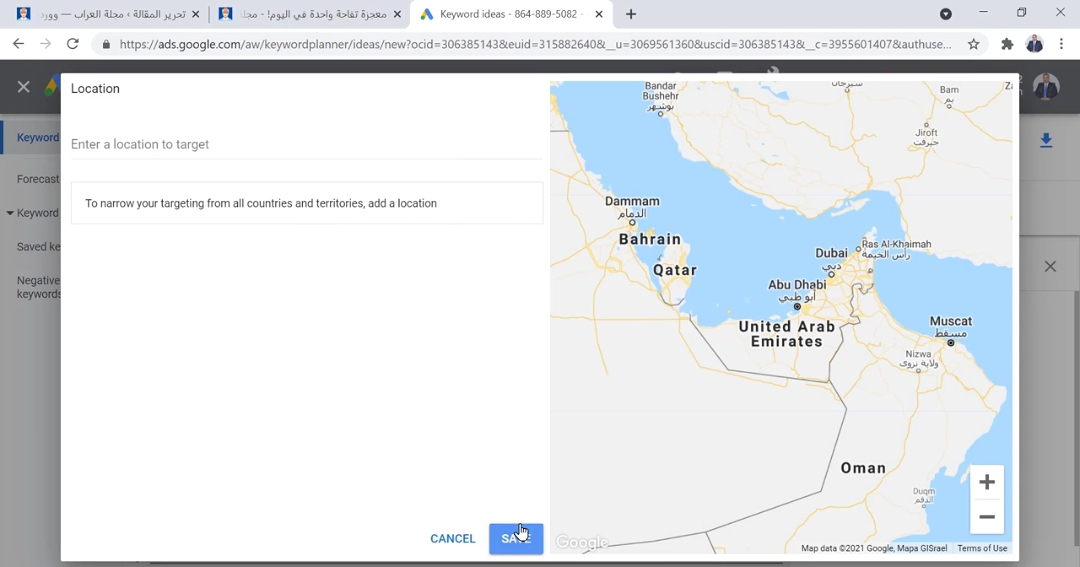 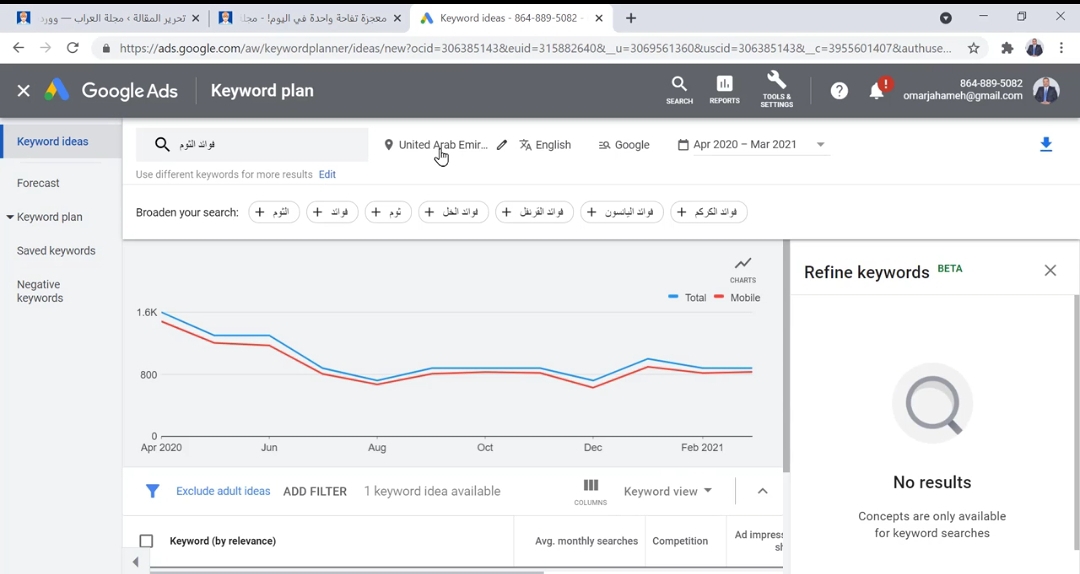 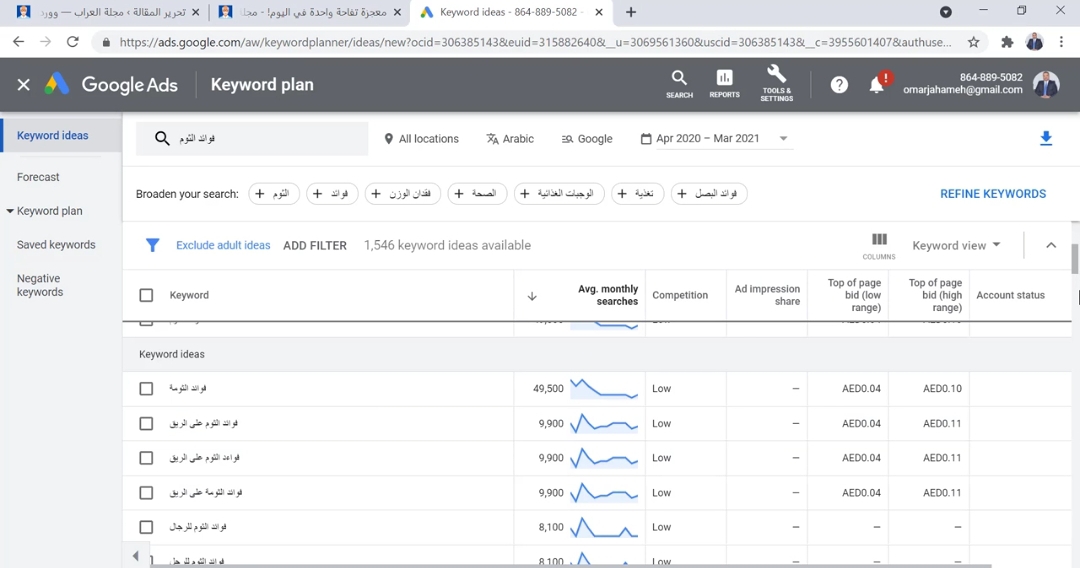 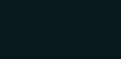 كيفية كتابة مقال
ثالثا:
كيفية كتابة مقال :
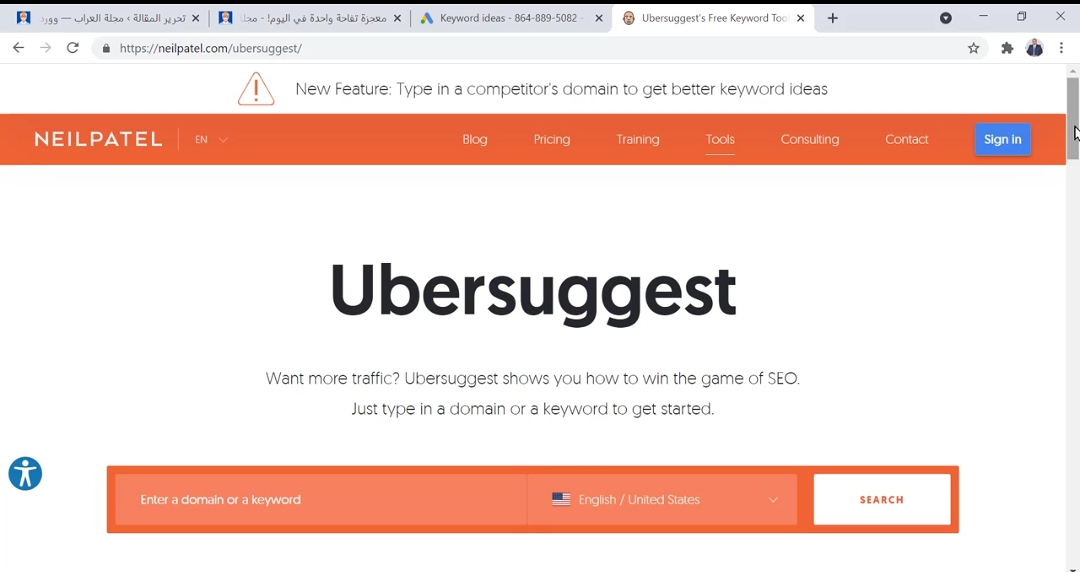 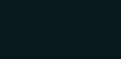 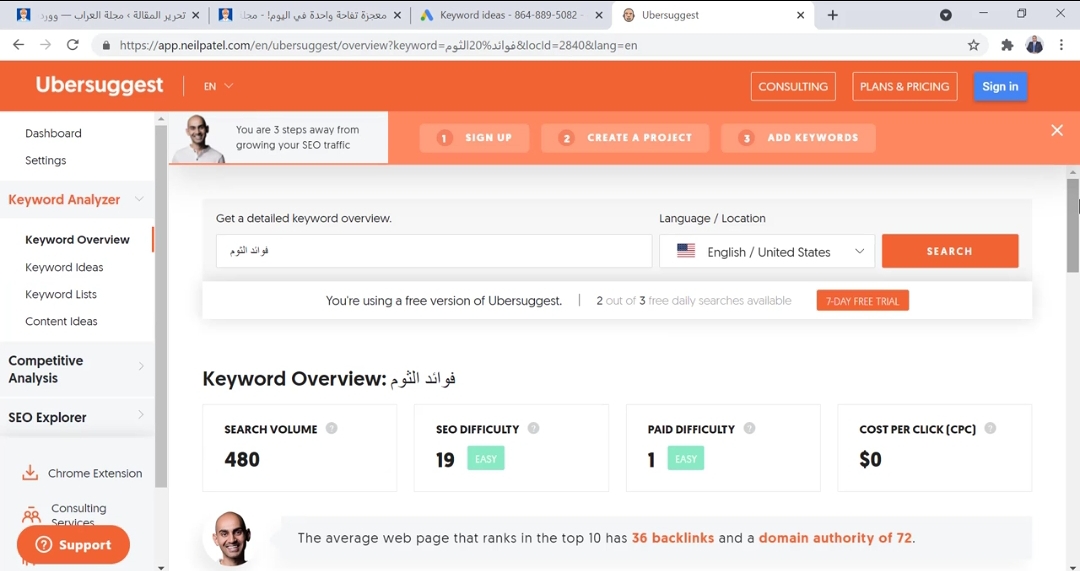 كيفية كتابة مقال
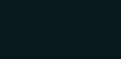 كيفية كتابة مقال
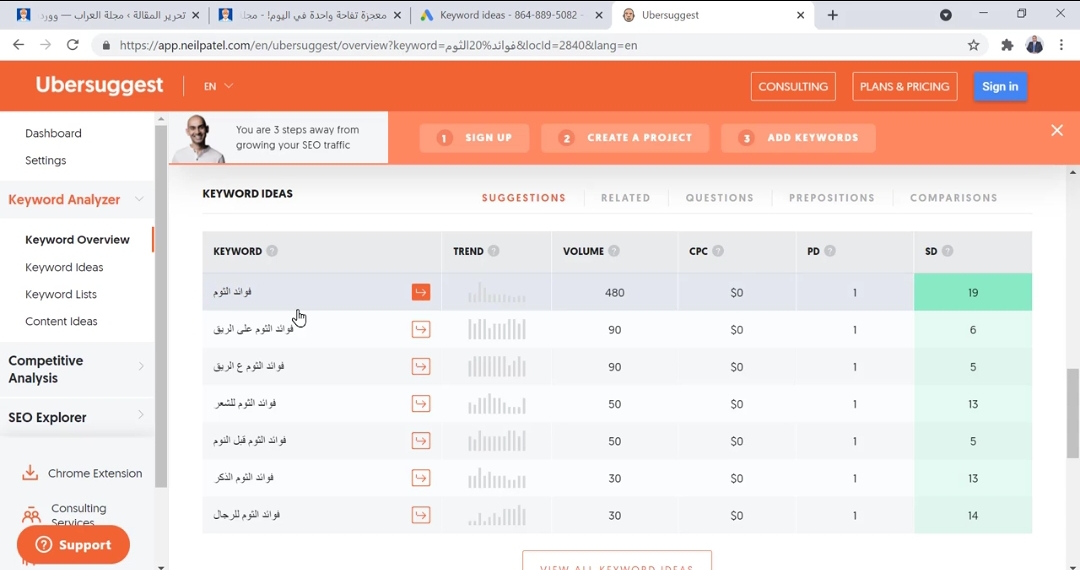 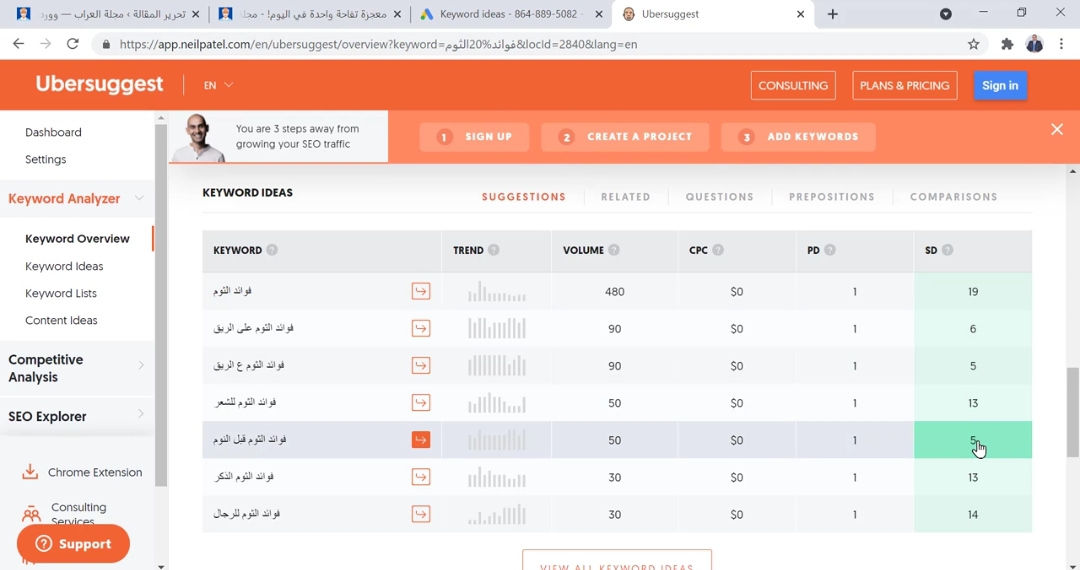 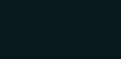 كيفية كتابة مقال
خاتـمة
ختاما، تعتبر محركات البحث عاملا حيويا لنجاح المواقع الإلكترونية سواء أكانت تجارية ، تعليمية أو إعلامية. فعلى غرار مساهمته في زيادة عدد الزوار فهو يعزز من مصداقية الموقع وتحقيق الأهداف التسويقية بأقل تكلفة ممكنة مقارنة بالإعلانات المدفوعة. كما تعتمدSEO  على عدة عوامل أبرزها تحسين المحتوى ، بناء الروابط الخلفية وتحسين تجربة المستخدم.
Merci